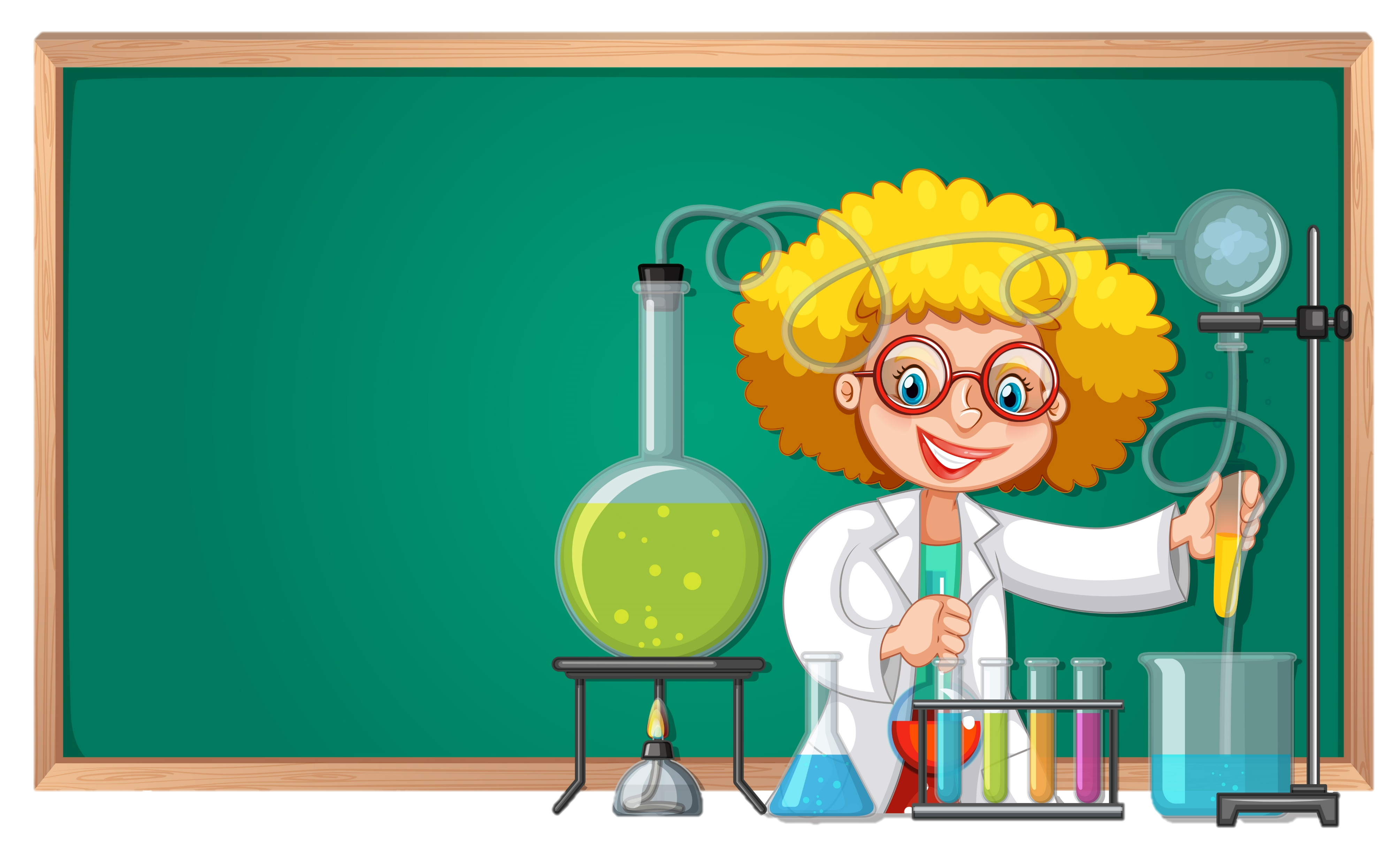 Урок 1.
Предмет химии.
Вещества 
и их свойства
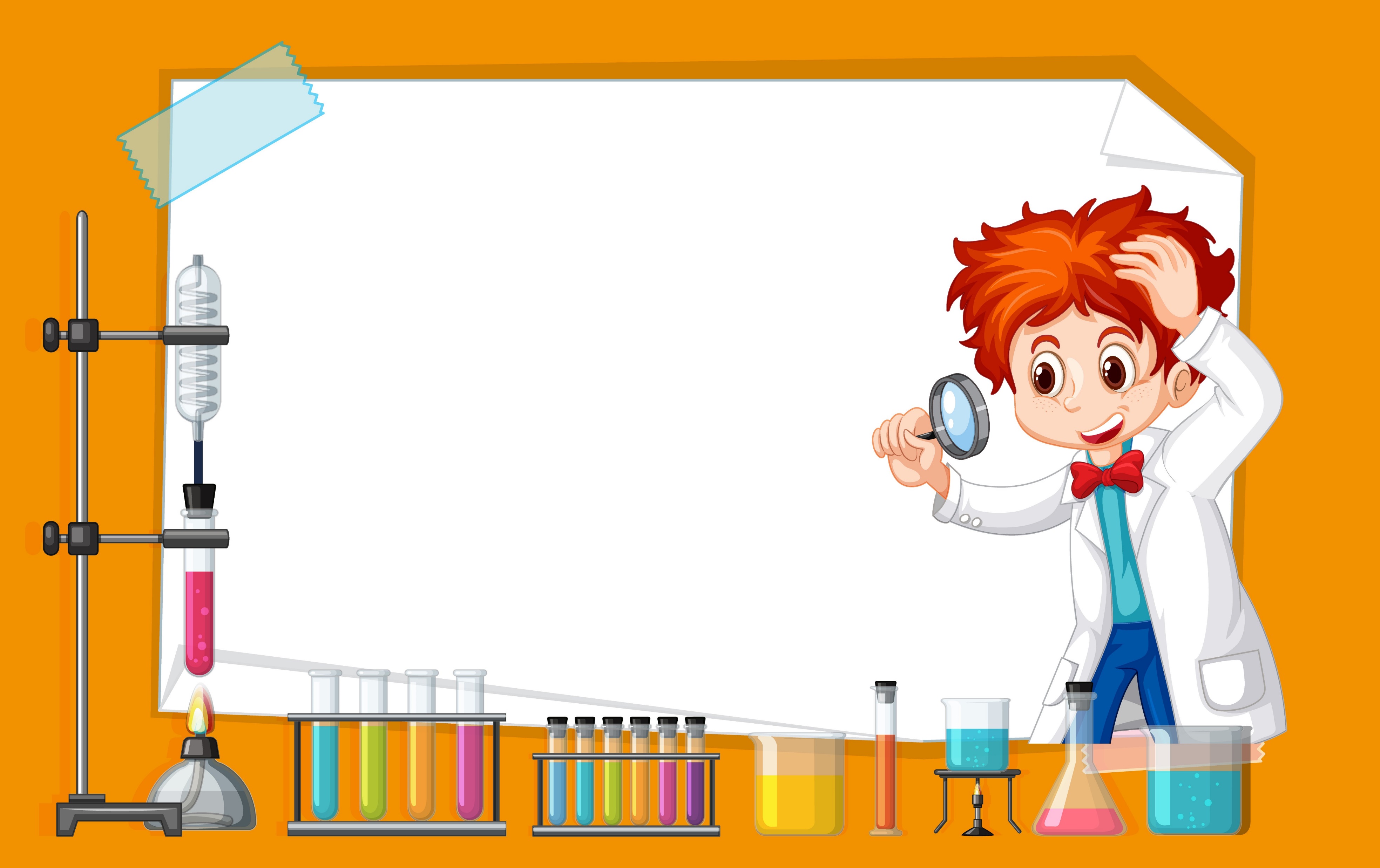 Это изумительная наука, знаете! Она еще мало развита, сравнительно с другими, но уже и теперь она представляется мне каким-то всевидящим оком. Ее зоркий, смелый взгляд проникает и в огненную массу солнца, и во тьму земной коры, в невидимые частицы вашего сердца, в тайны строения камня и в безмолвную жизнь дерева. Она смотрит всюду и, везде открывая гармонию, упорно ищет начало жизни... И она найдет его, она найдет! Изучив тайны строения материи, она создаст в стеклянной колбе живое вещество...
М. Горький «Дети Солнца»
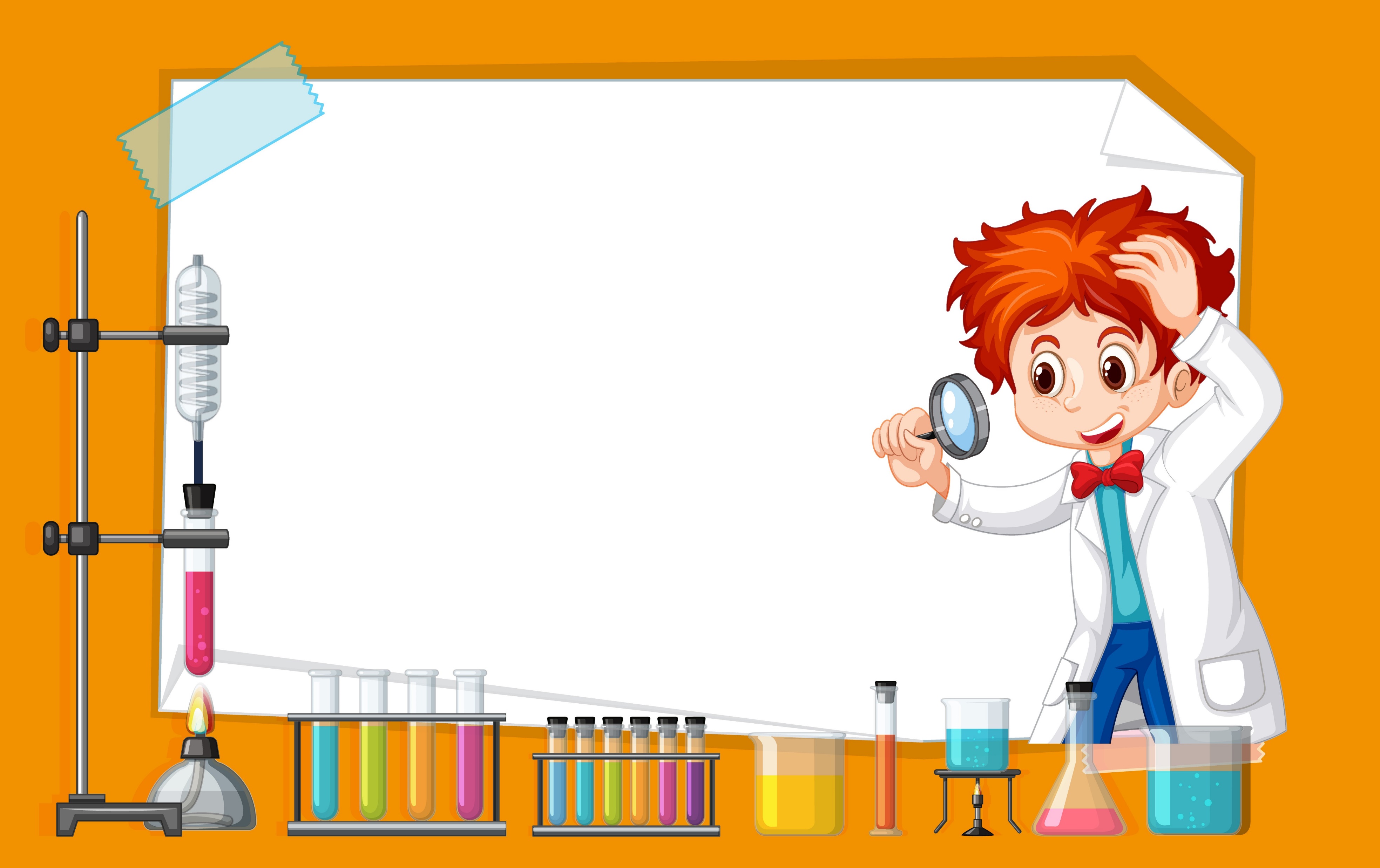 Что нам понадобится на уроке
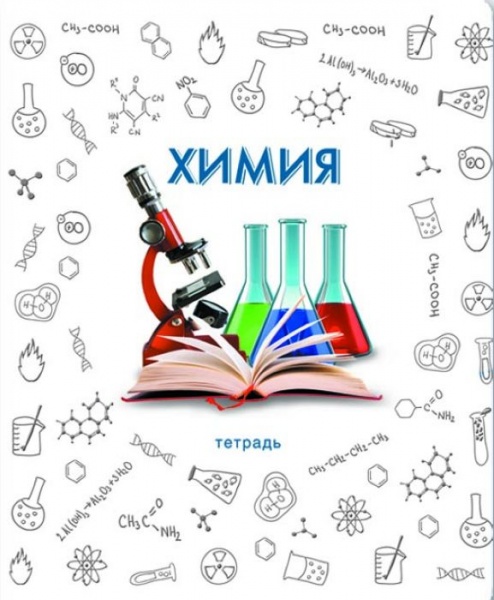 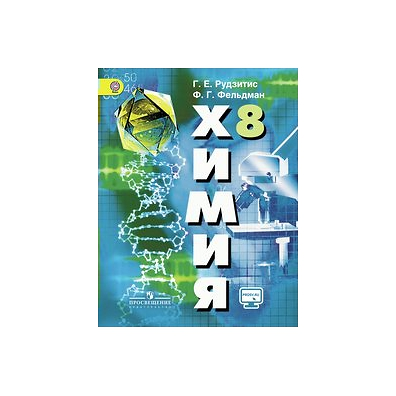 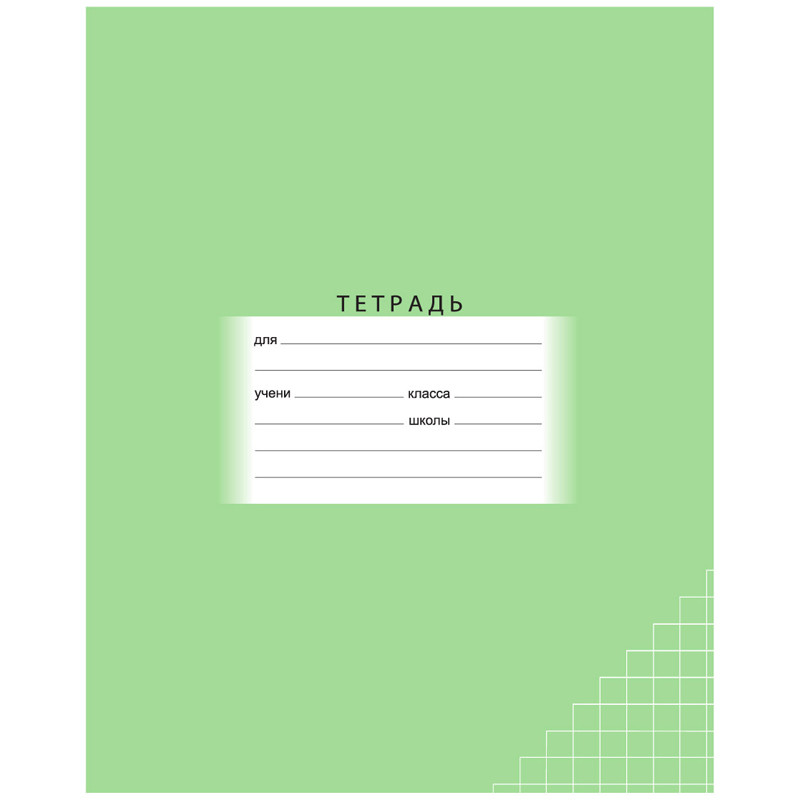 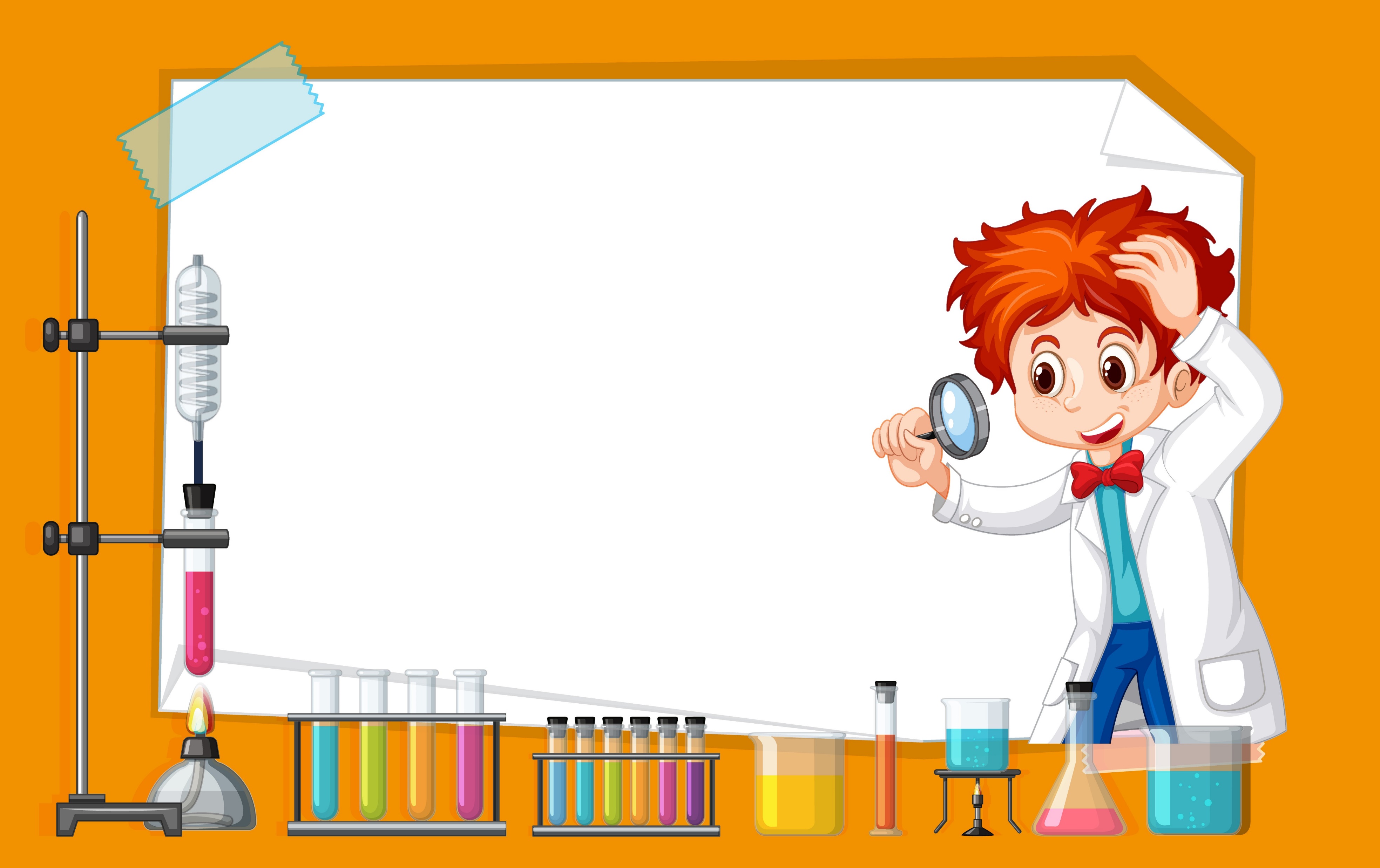 Что изучает «химия»?
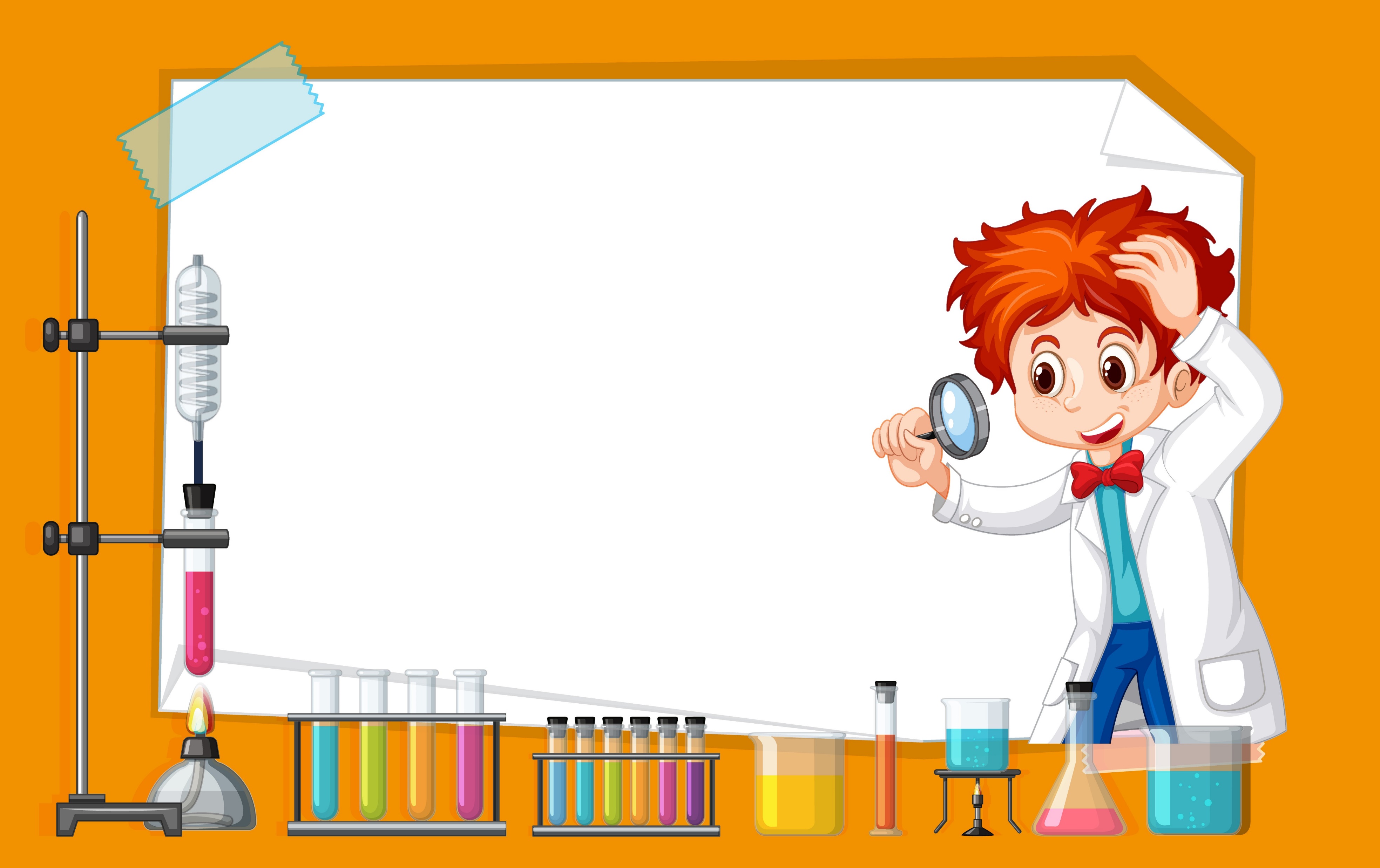 Химия — это наука о веществах, их свойствах, превращениях и явлениях, которые сопровождают эти превращения.
А что же такое вещество?
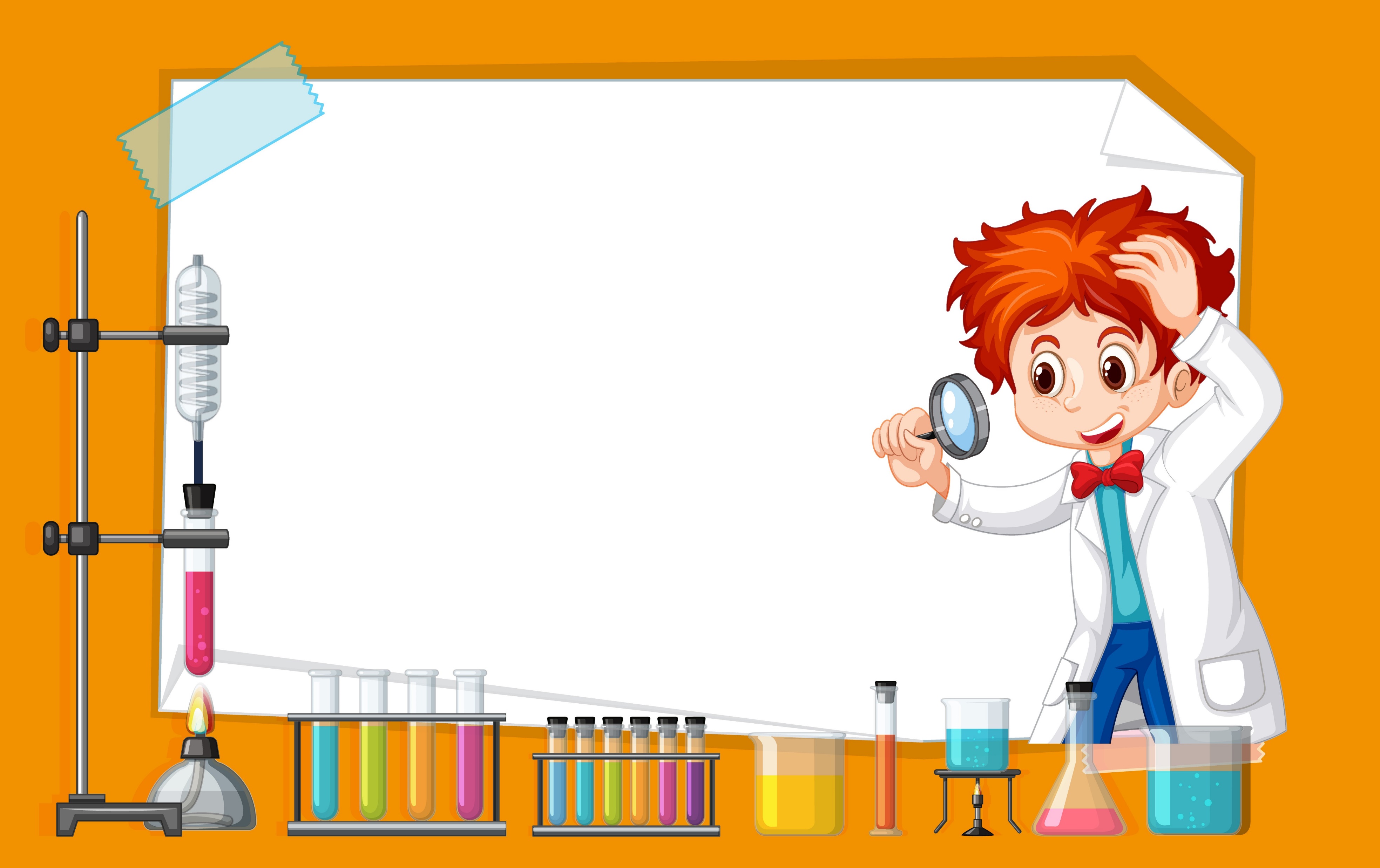 Это физические тела
Посмотрите на картинки
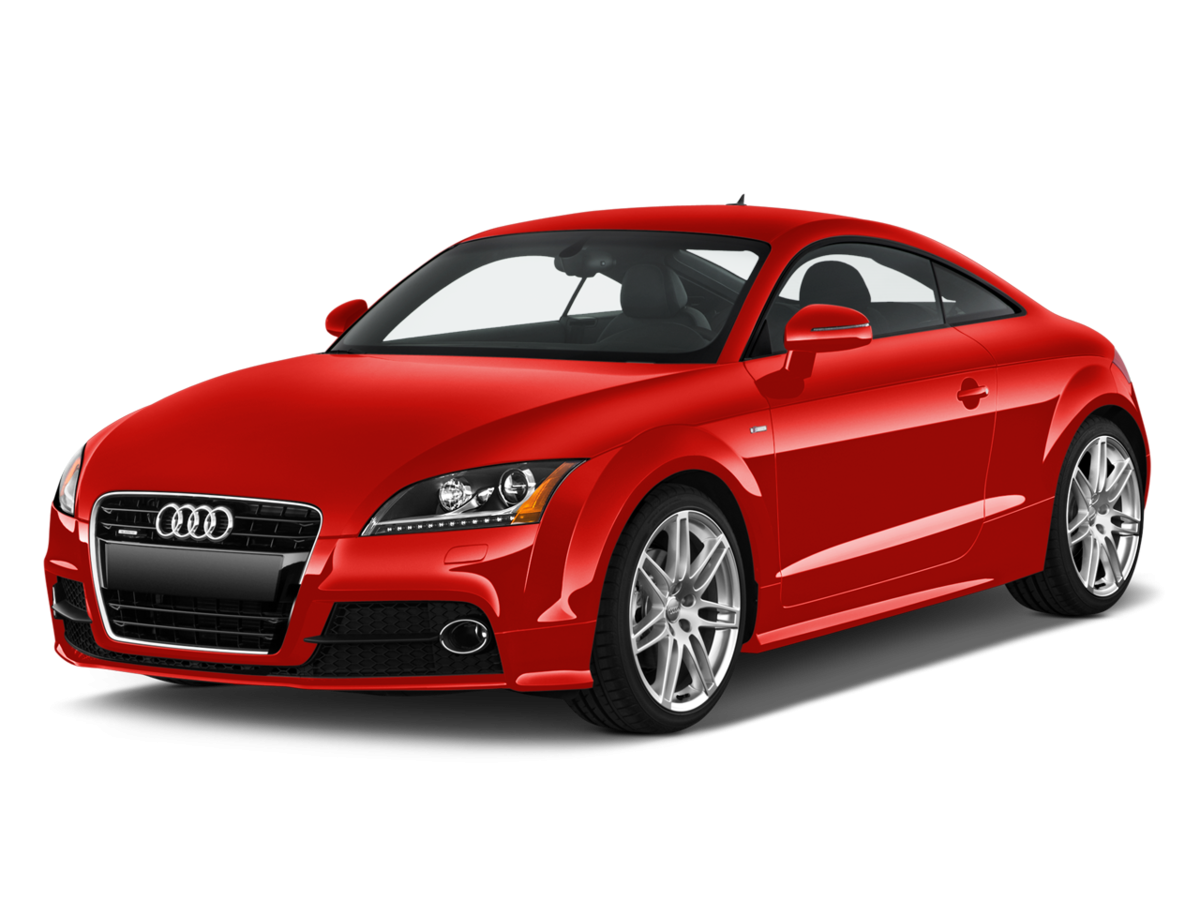 стекло
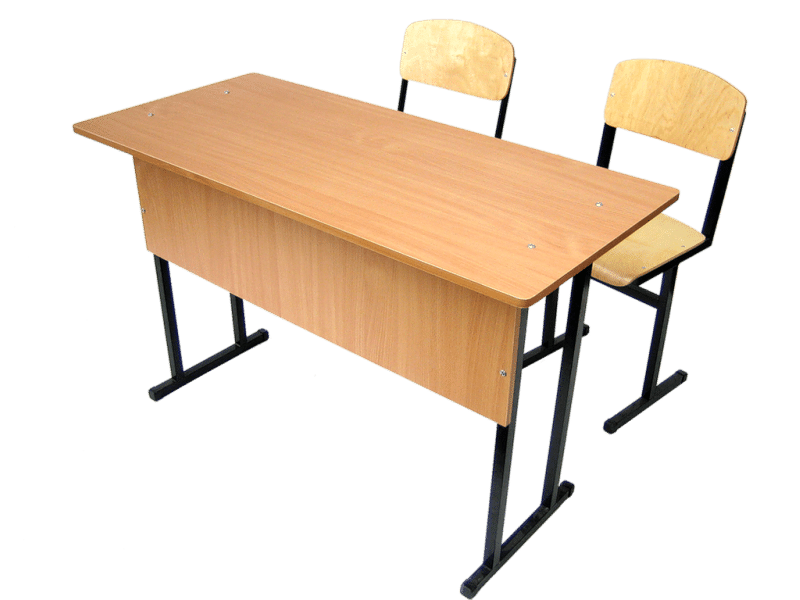 древесина
металл
резина
металл
пластмасса
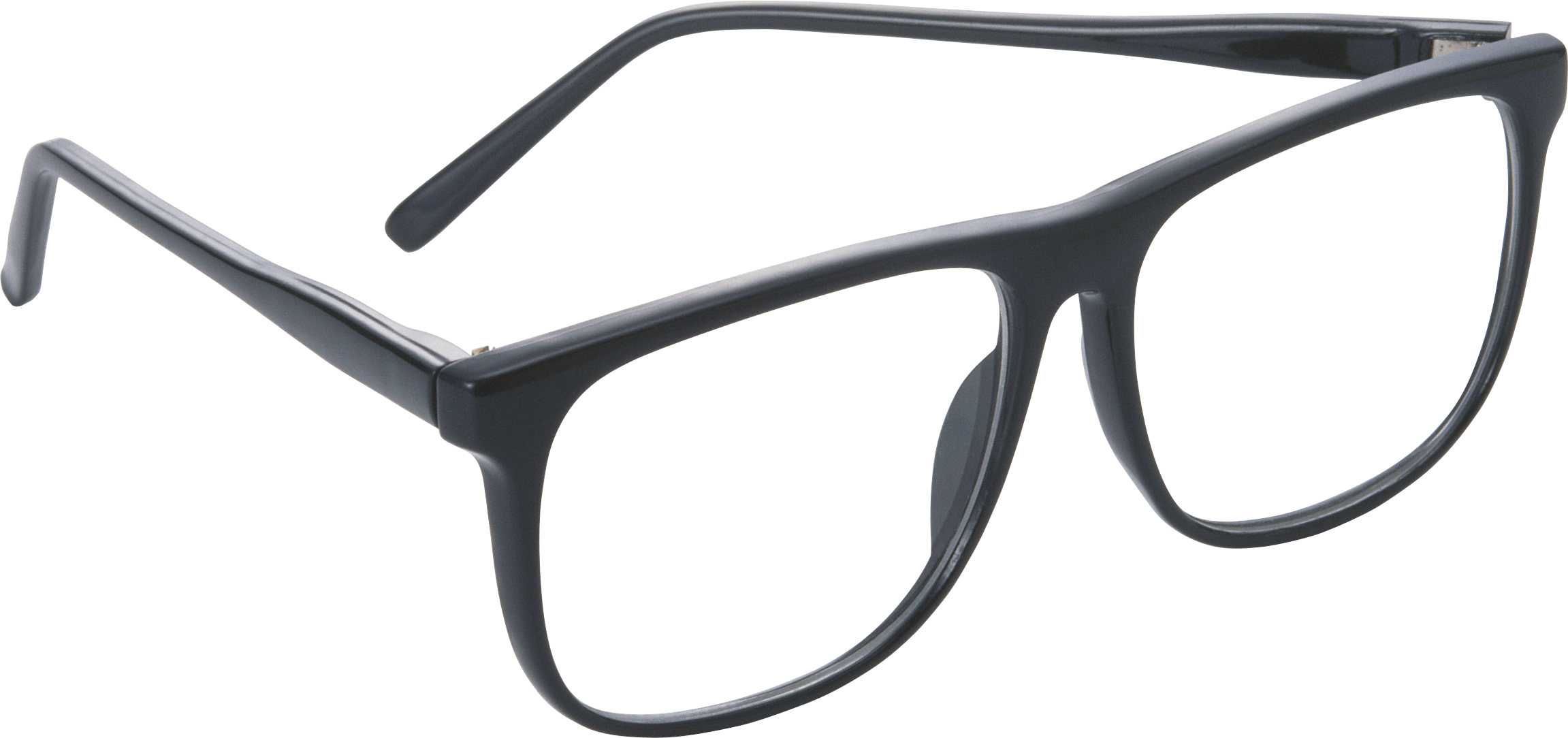 стекло
пластмасса
Вещество— это то, из чего состоит физическое тело.
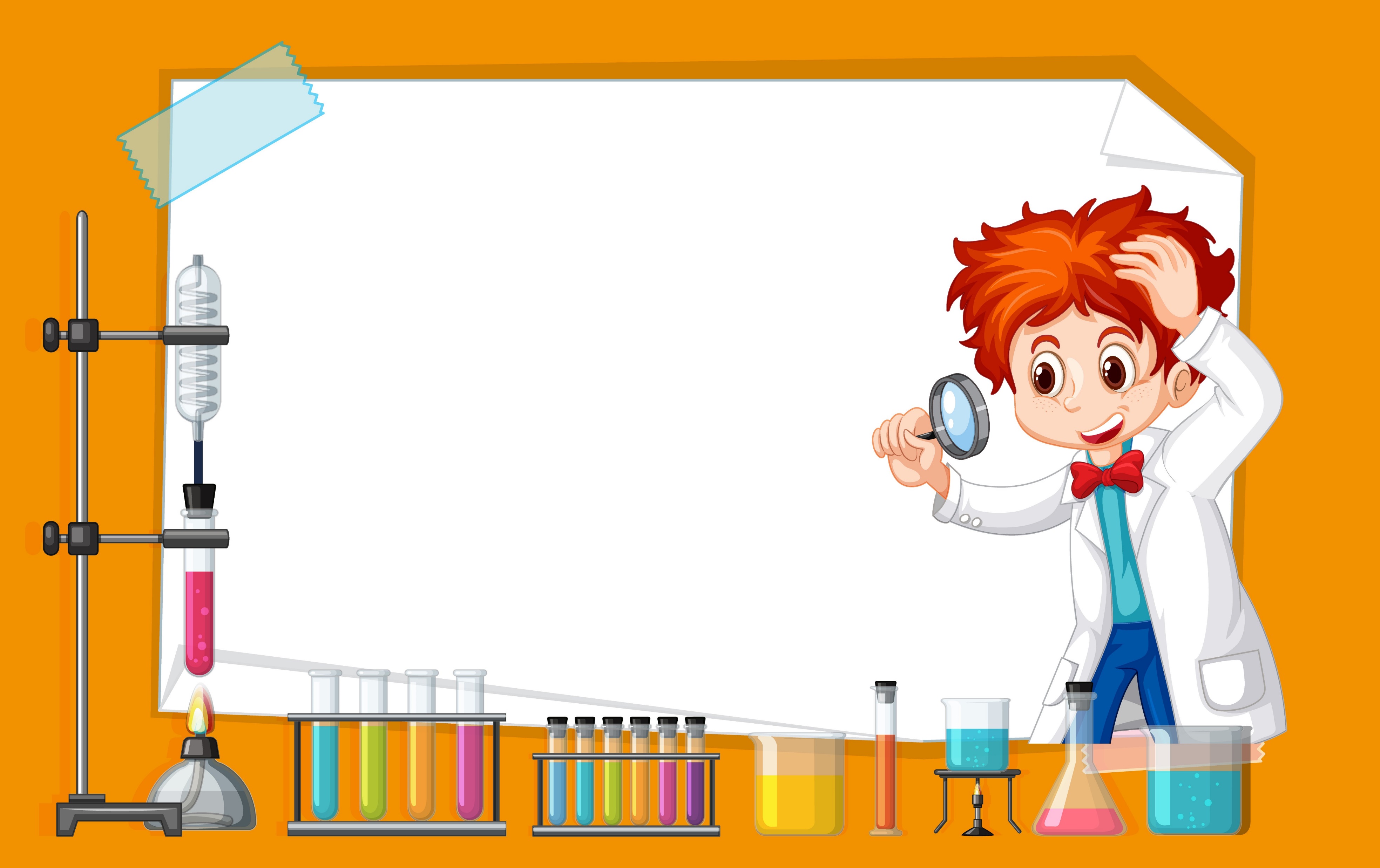 «Хми» (египет.)- «черная» (земля). Это древнее название Египта, где зародилась наука «химия».
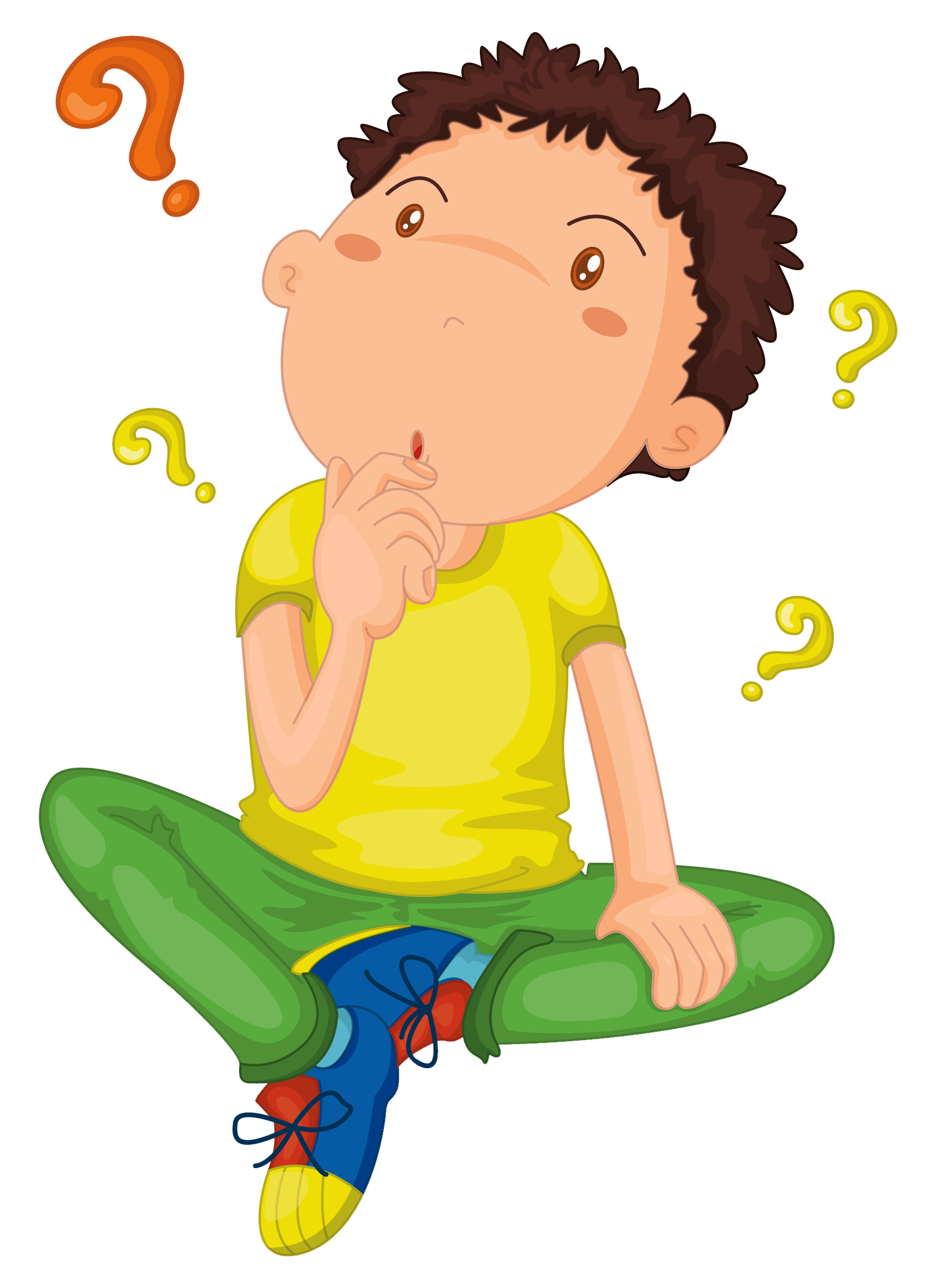 «Ким» (древнекит.)- «золото». Тогда химию можно трактовать как «златоделие».
Откуда произошло слово «химия»?
«Хюма» (древнегр.)- «литье» (металлов).
ХИМИЯ
«Кеме» (египет.)- «черная» (наука). Алхимия  как темная, дьявольская наука.
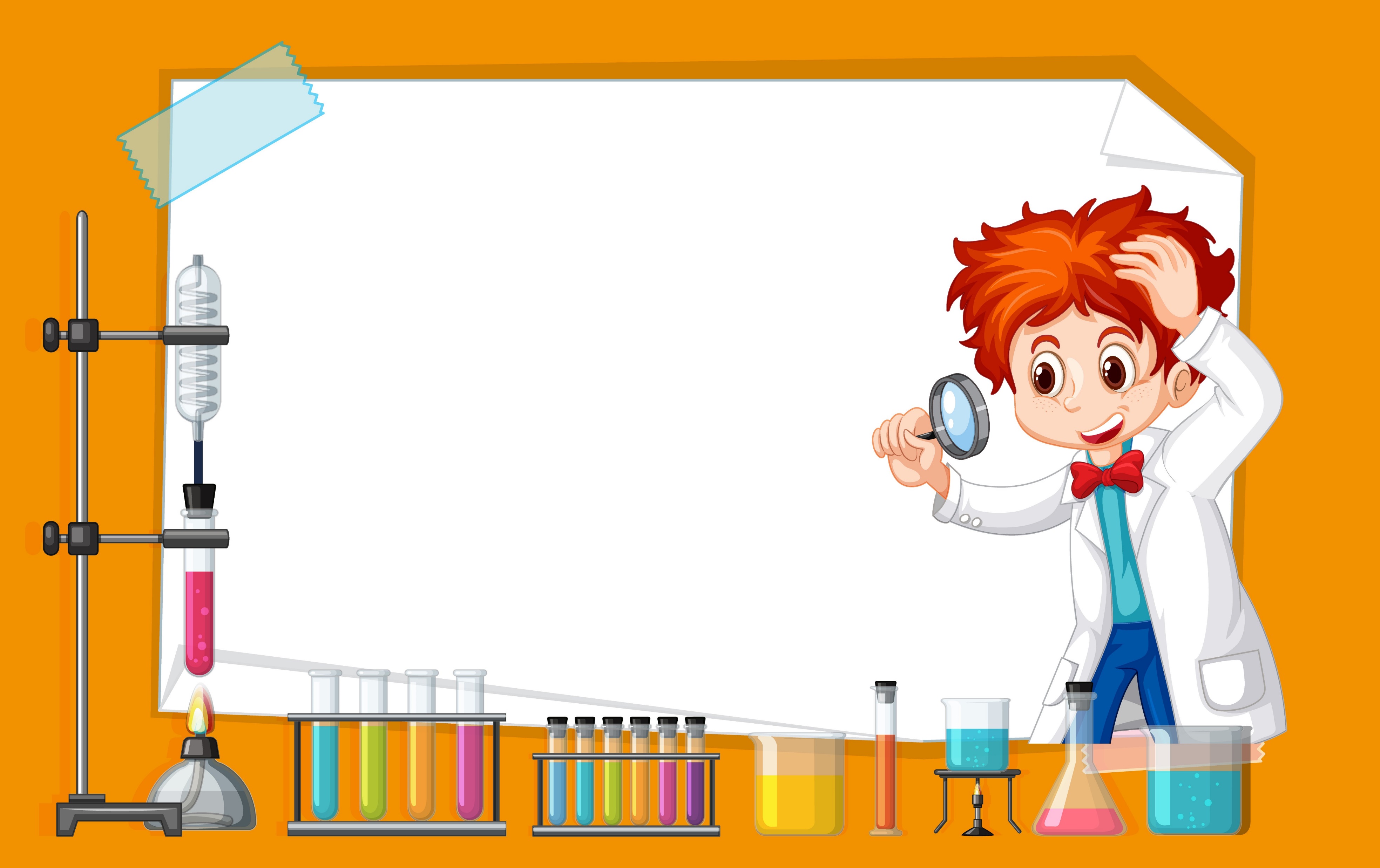 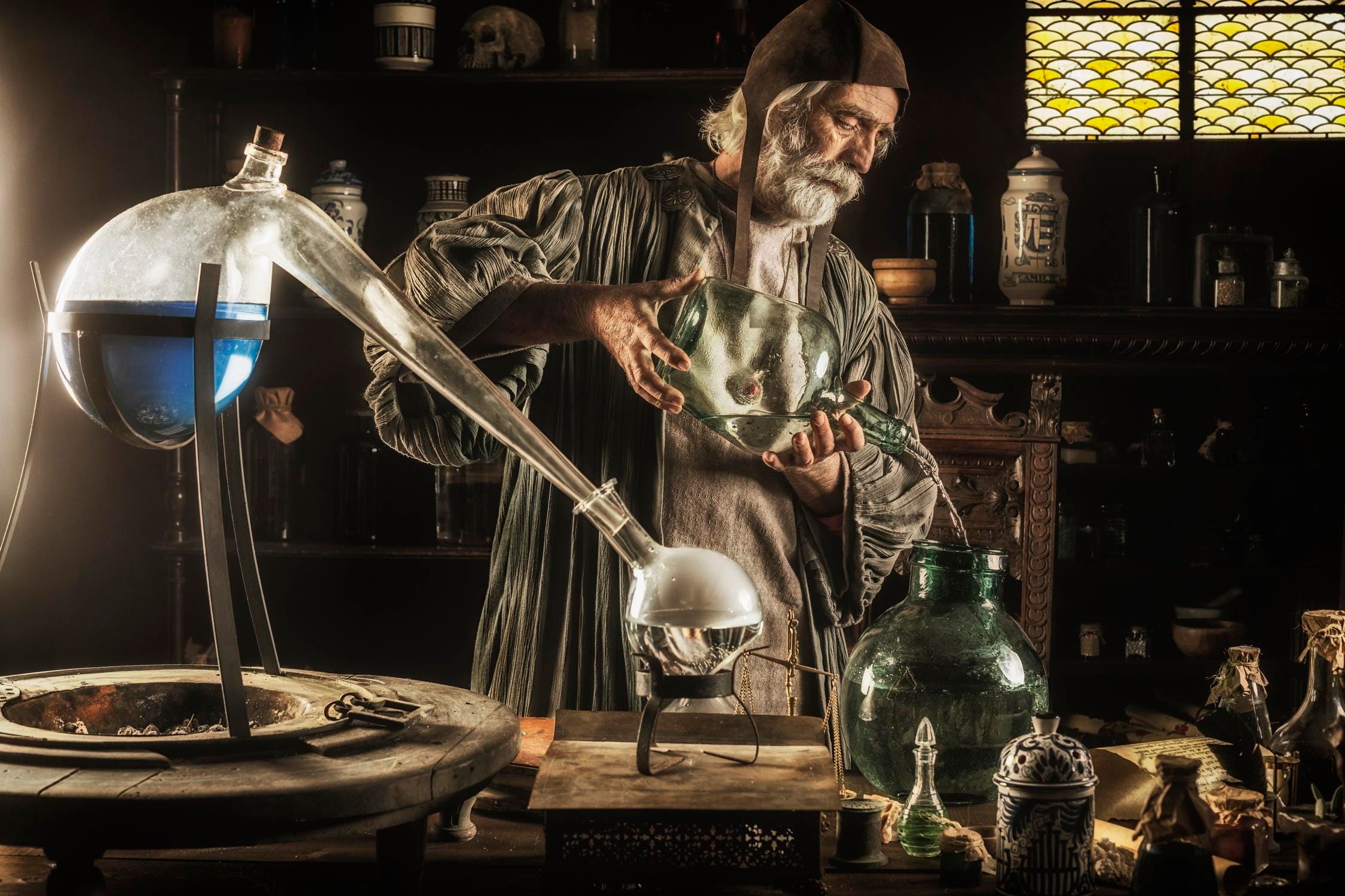 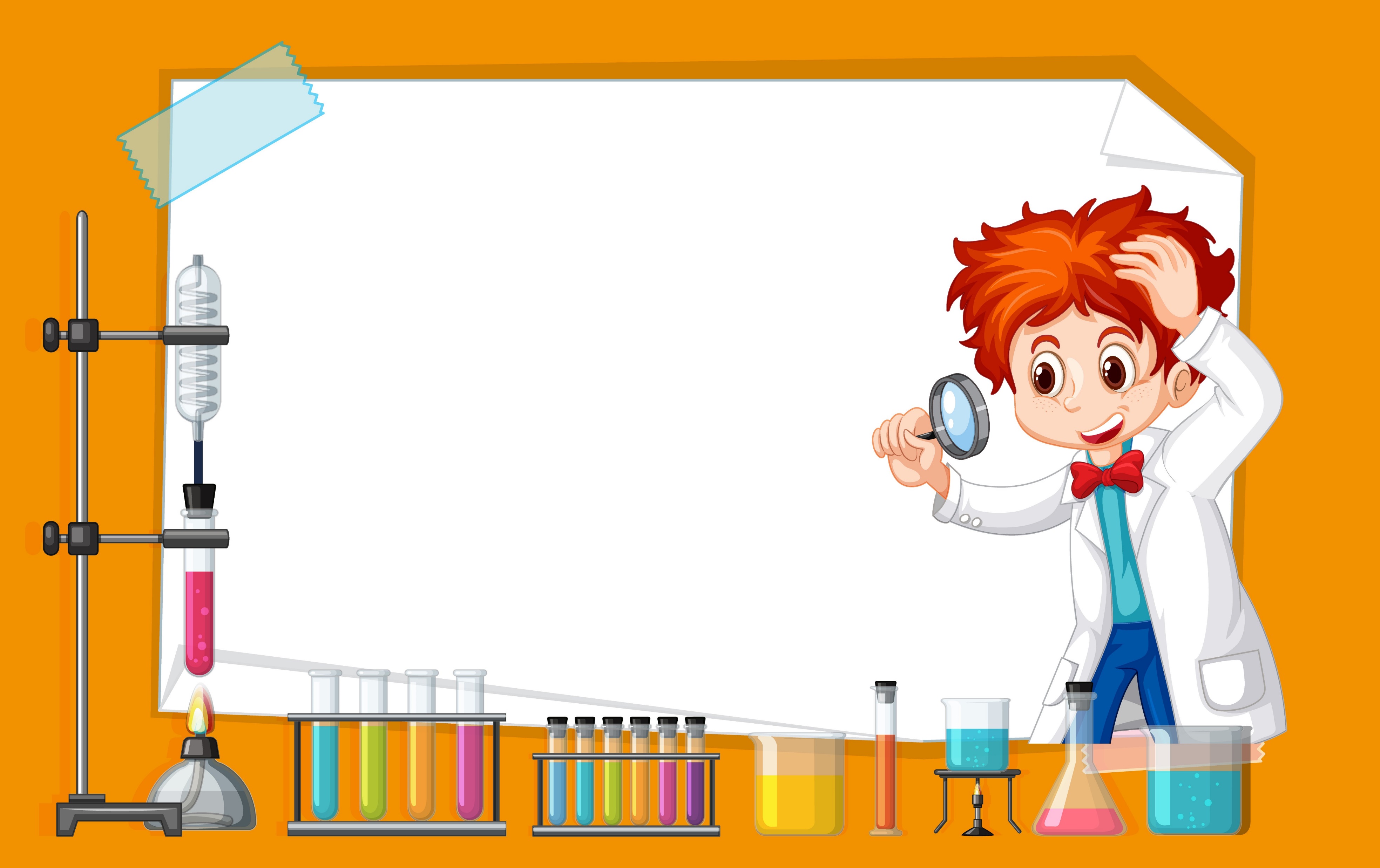 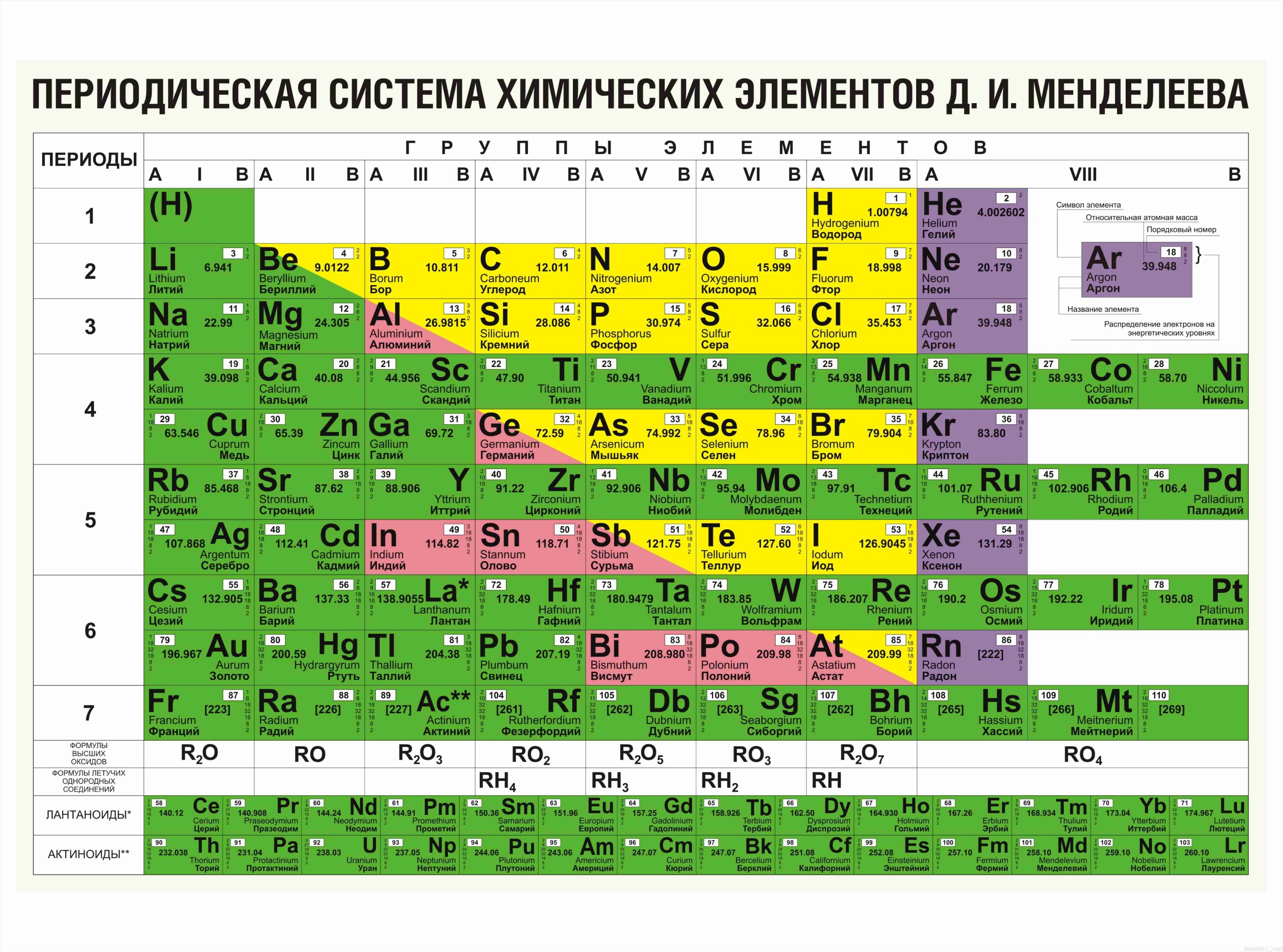 1.
2.
3.
4.
5.
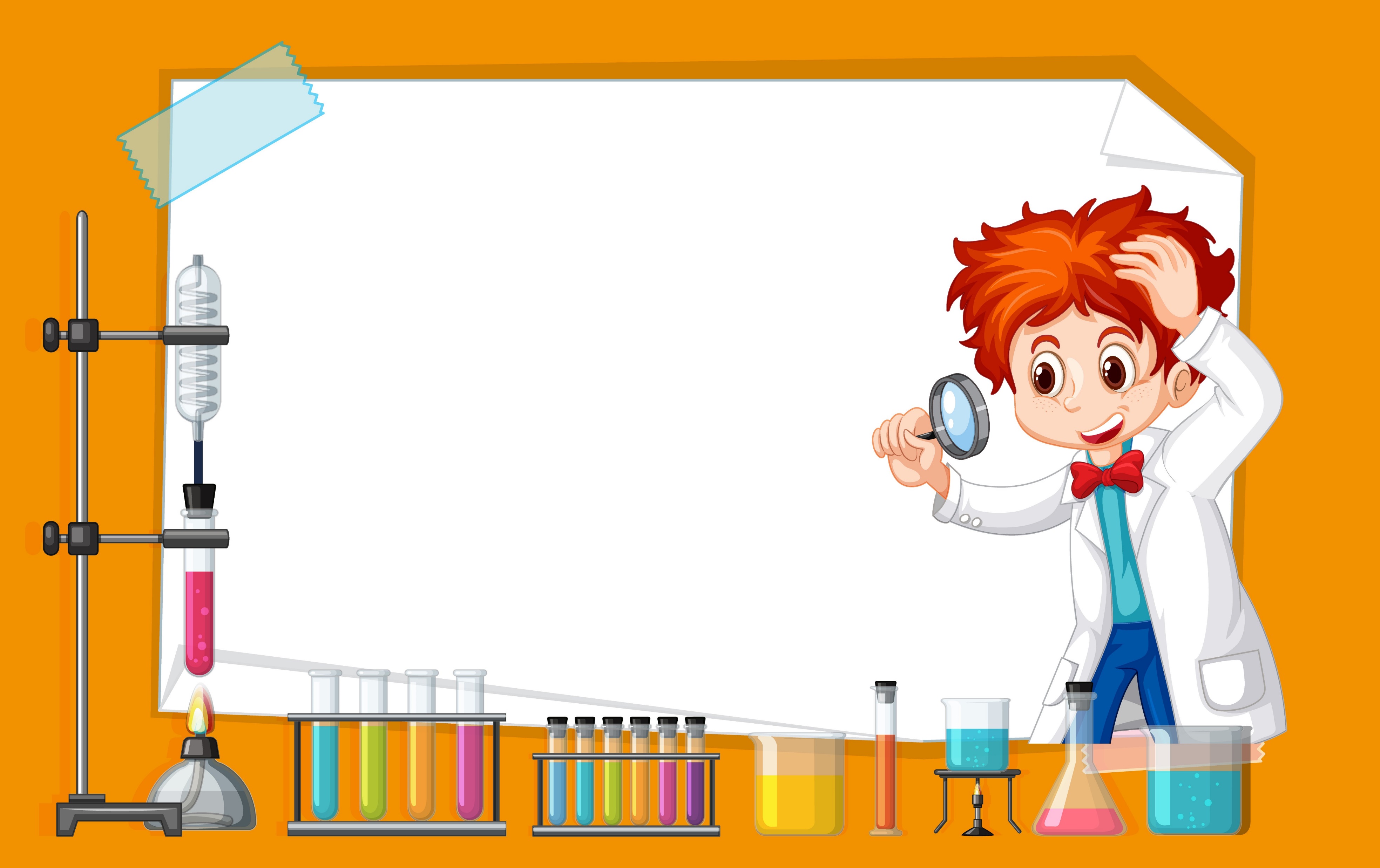 Почему мы дуем на спичку, когда хотим ее потушить?
ОТВЕТ: В выдыхаемом воздухе содержится углекислый газ. Углекислый газ не поддерживает горение.
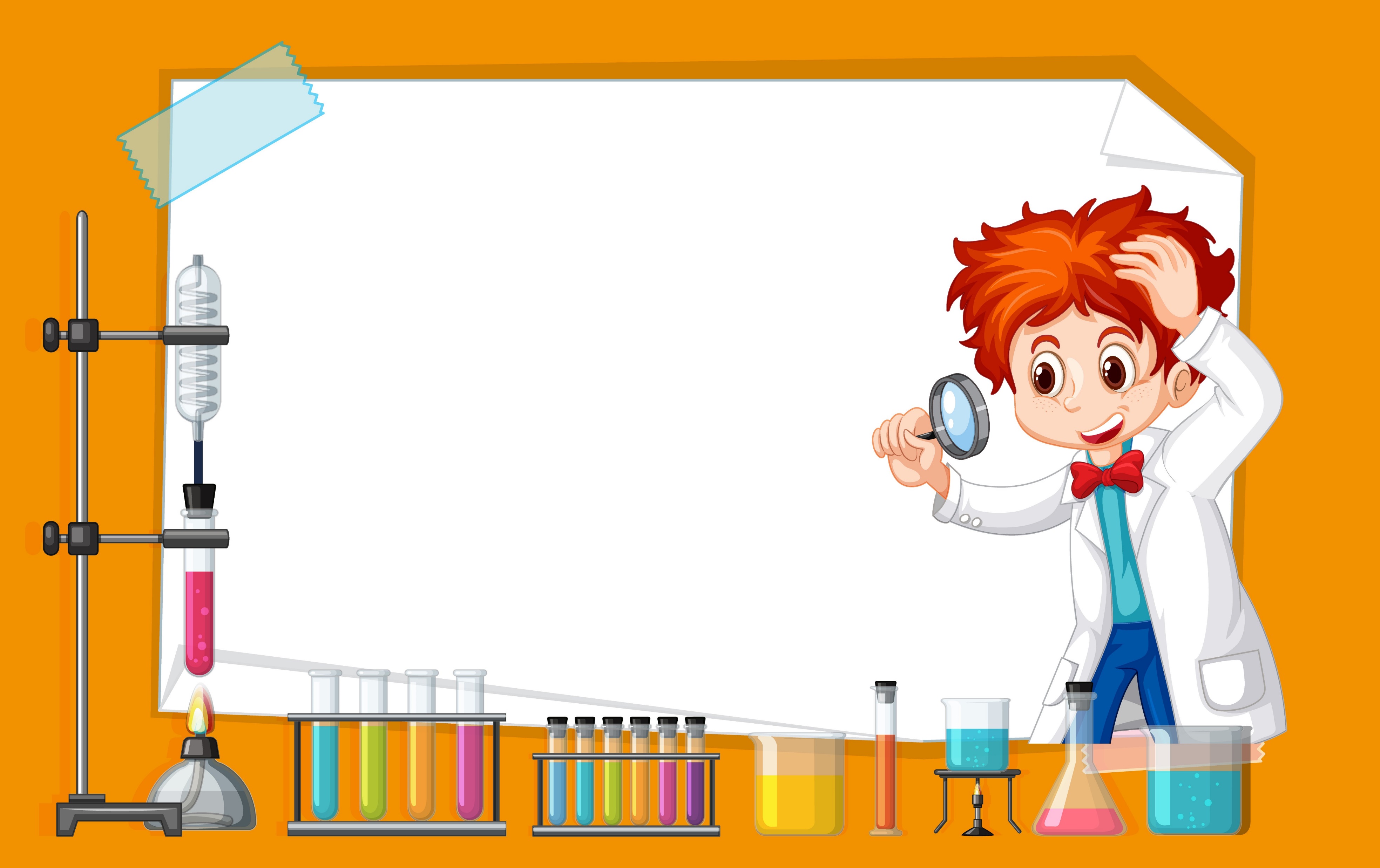 Как пронести в ладошке 1 литр воды, не пролив ни капли?
ОТВЕТ: Заморозить воду.
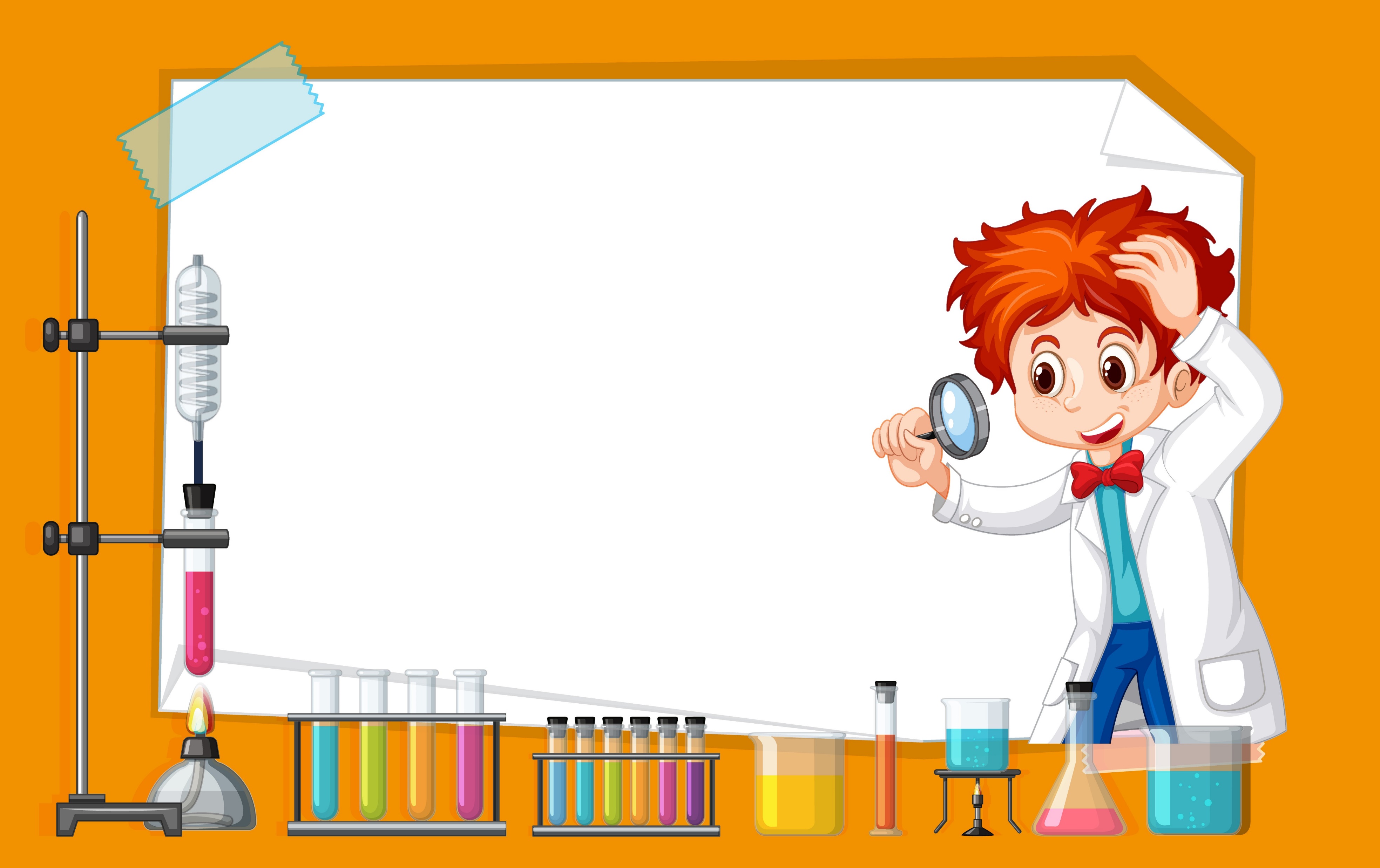 Соединения какого металла придают планете Марс красный оттенок?
ОТВЕТ: Соединения железа.
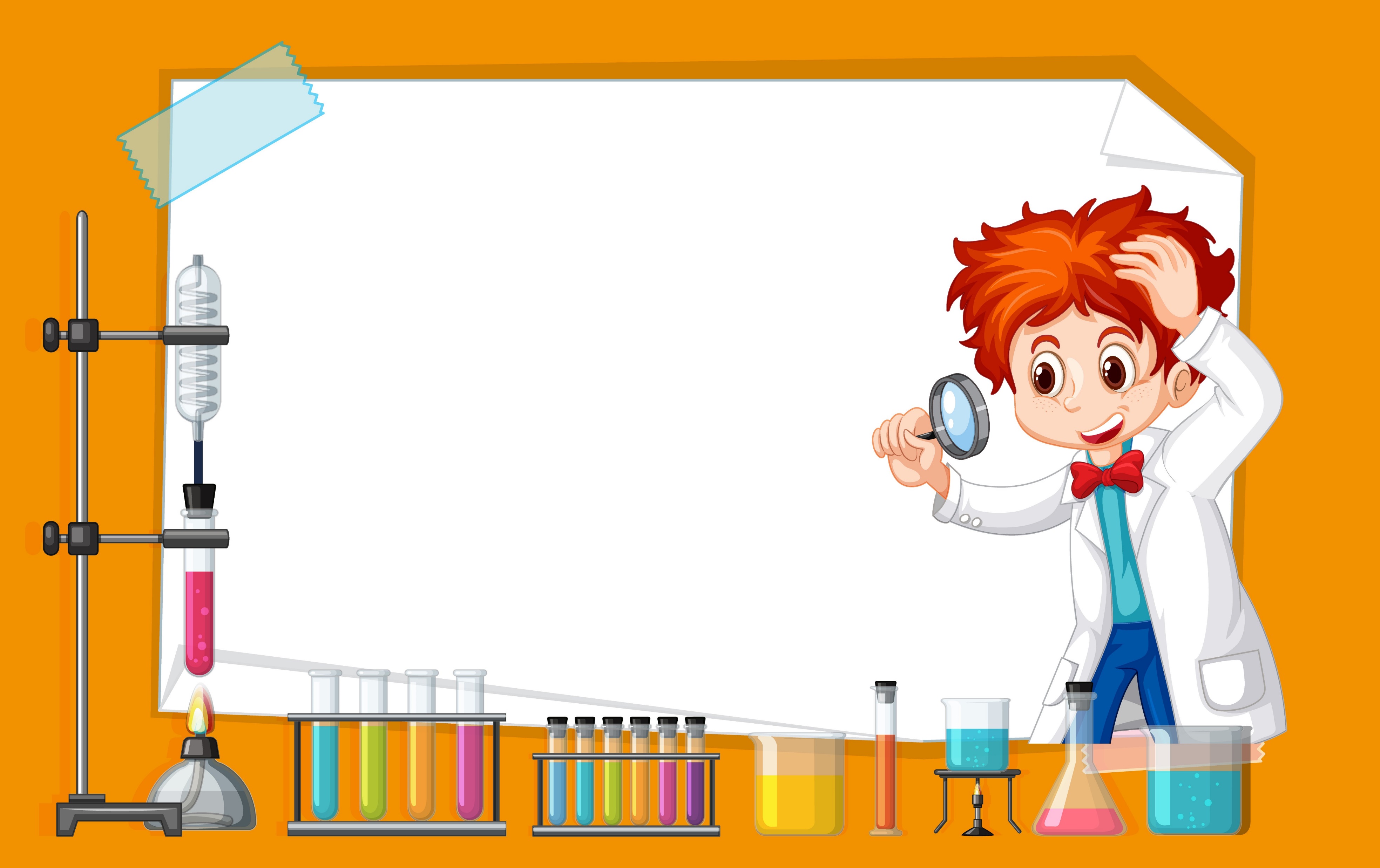 Почему горящий бензин нельзя тушить водой?
ОТВЕТ: Бензин легче воды и не смешивается с ней.
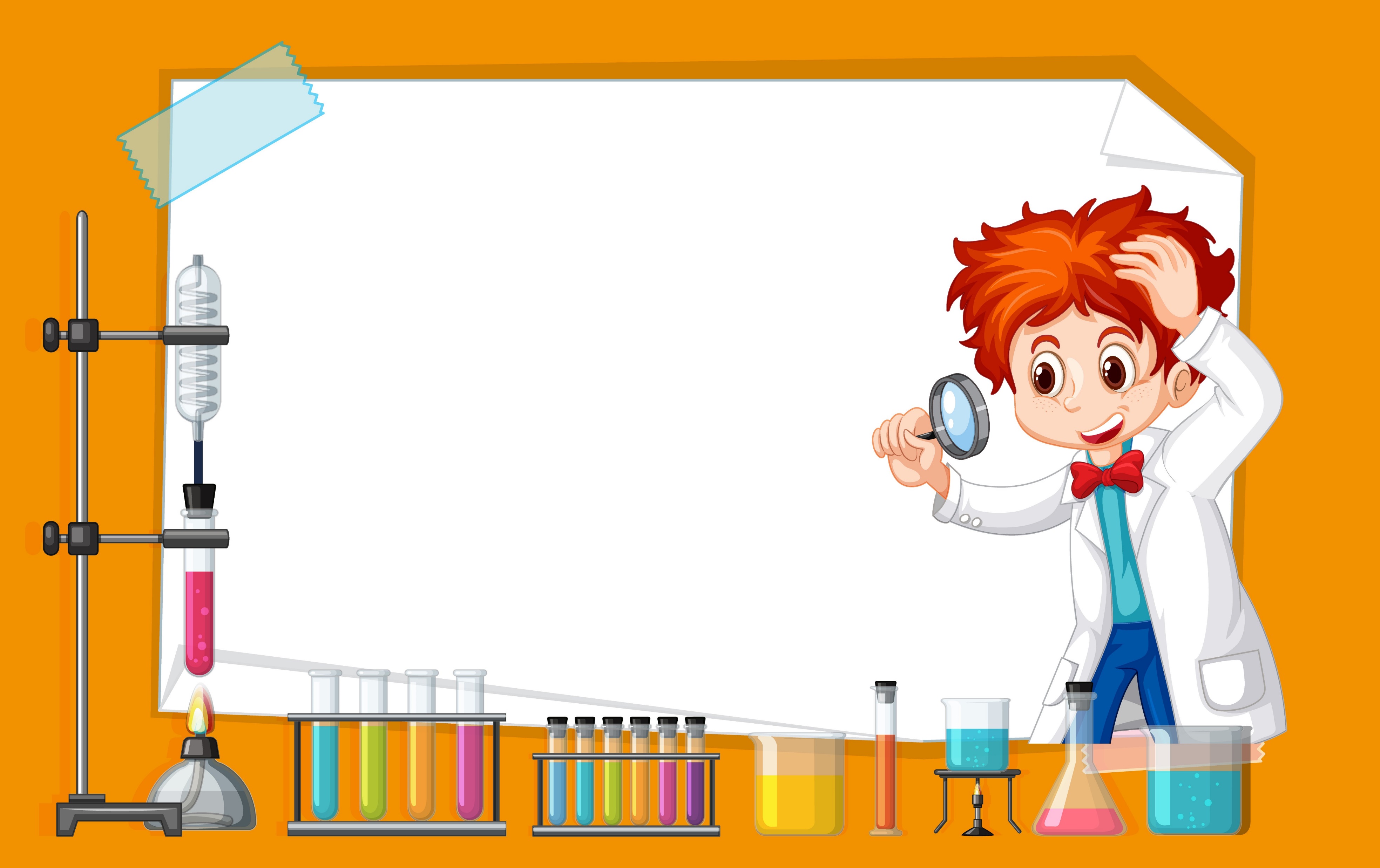 Что теплее: три рубашки или рубашка тройной толщины?
ОТВЕТ: Три рубашки.
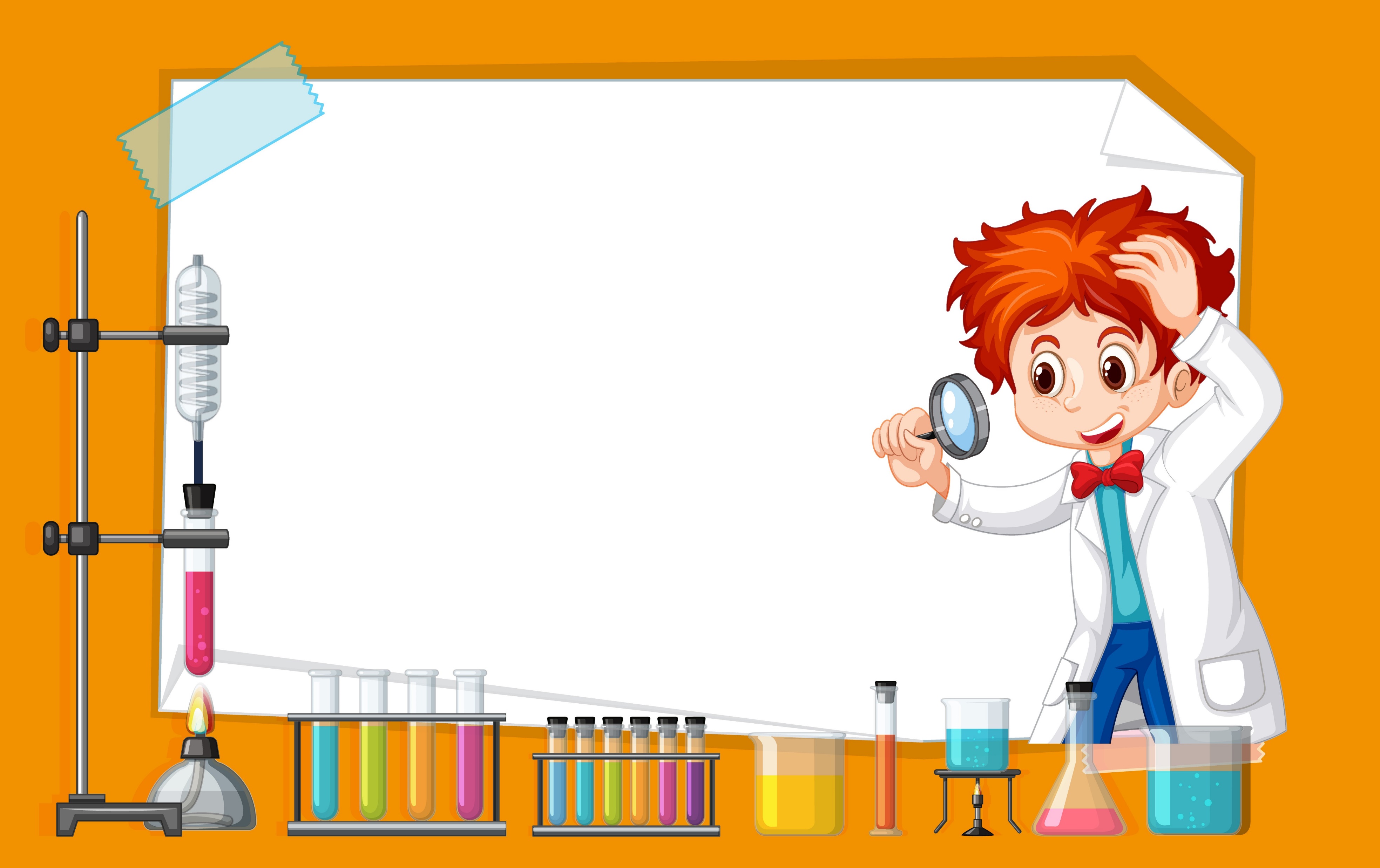 Физкультминутка
Игра «Тела-вещества»
ТЕЛО
ВЕЩЕСТВО
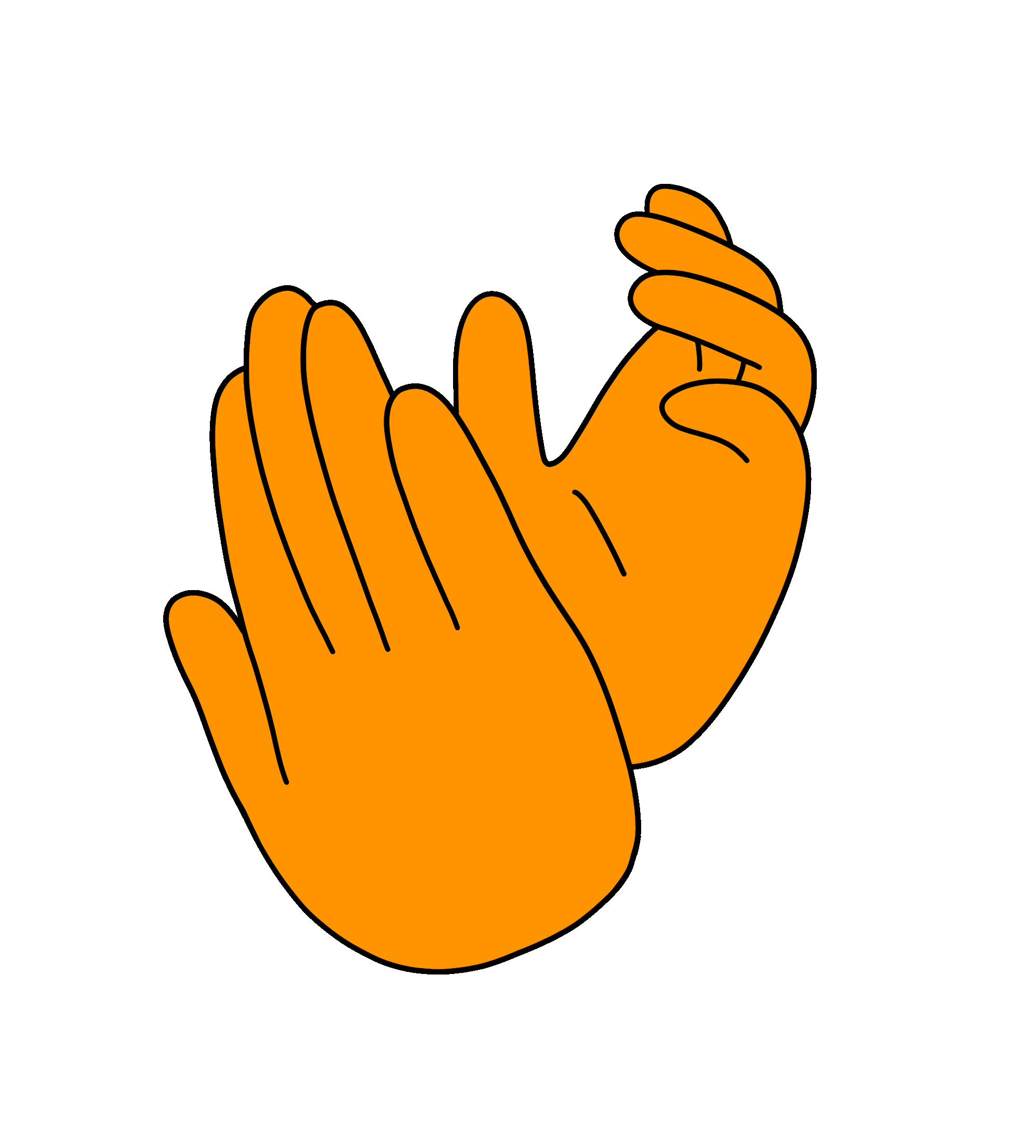 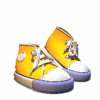 НАПИЛЬНИК
КАПРОН
РТУТЬ
НОЖ
САХАР
ЖЕЛЕЗО
МЕДЬ
ТЕРМОМЕТР
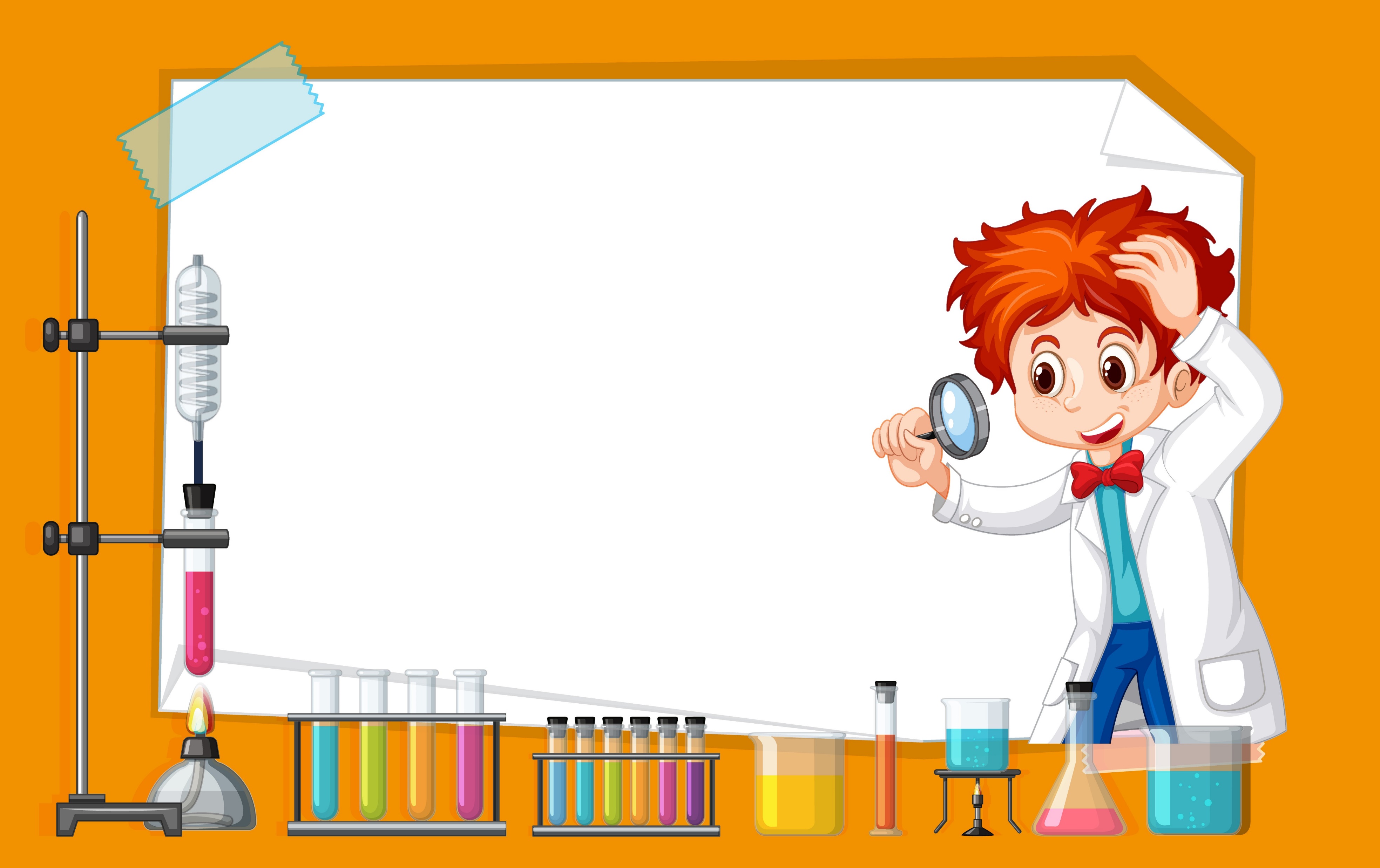 Что объединяет между собой эти разные предметы?
Рассмотрите рисунки
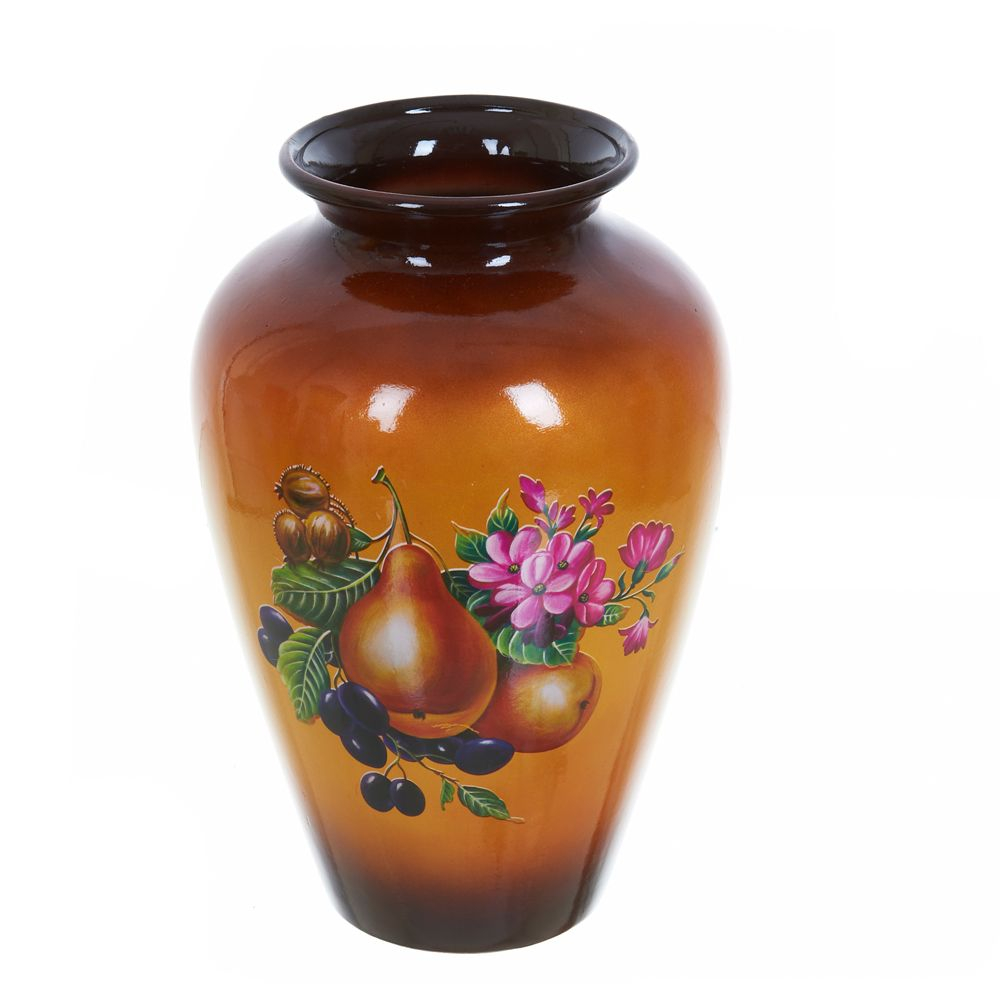 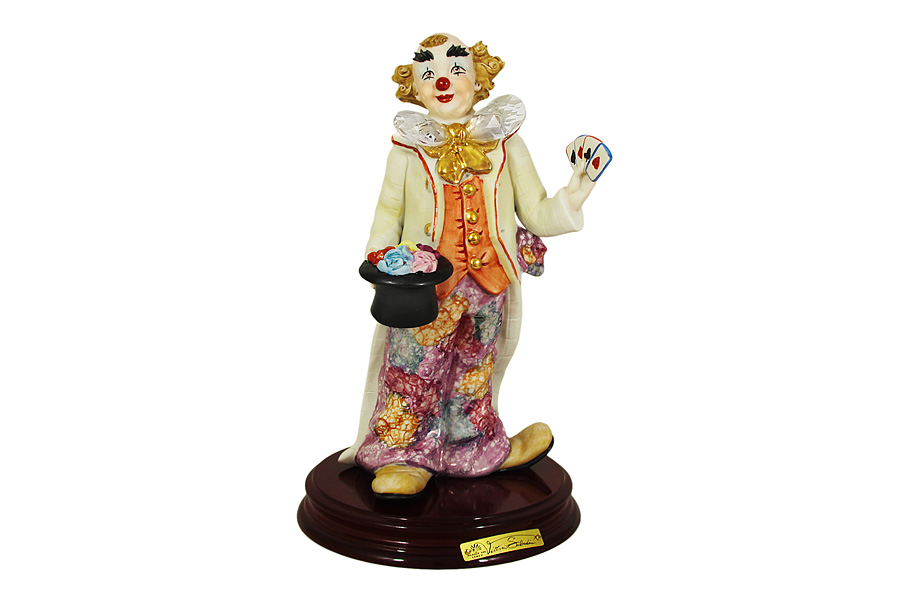 Статуэтка
Ваза
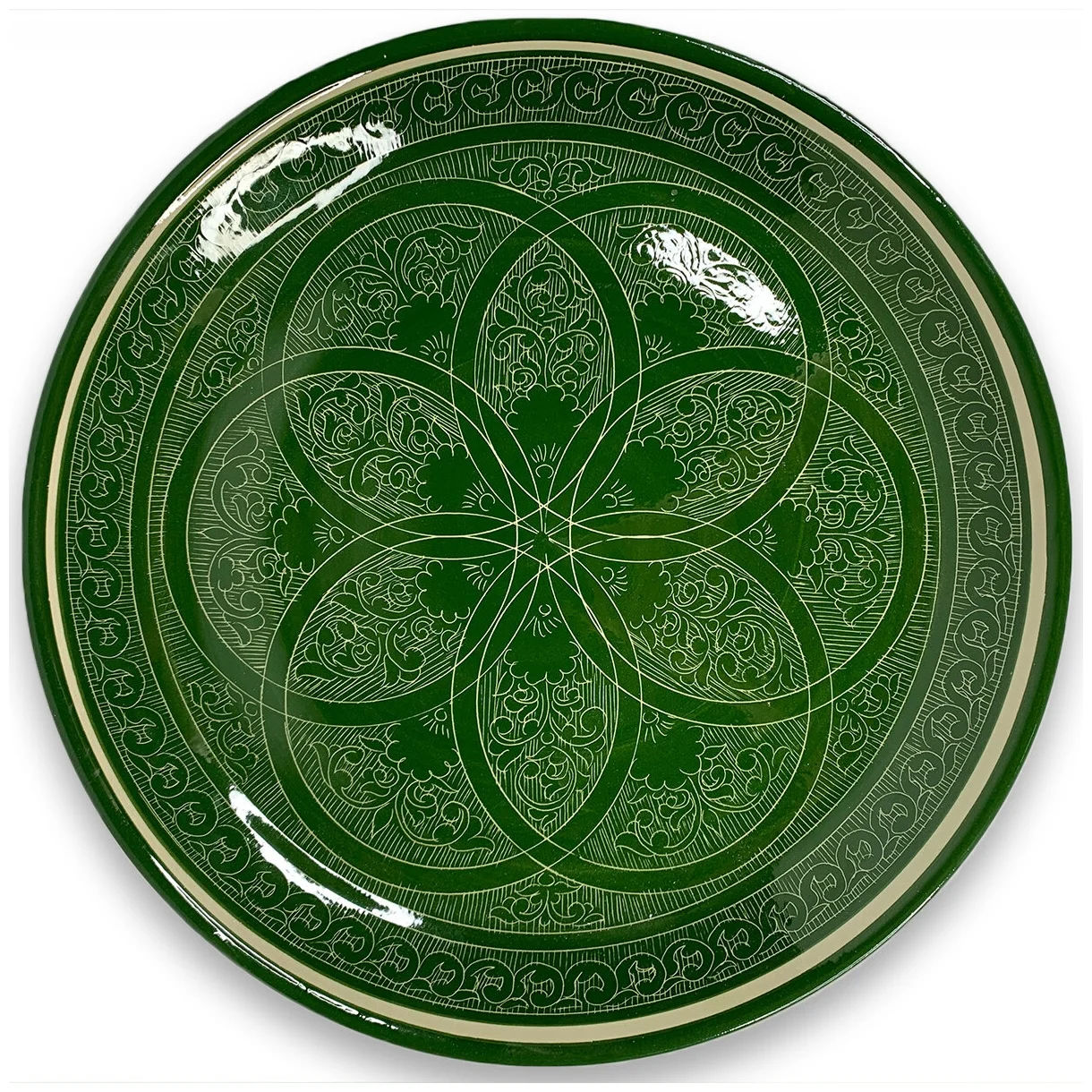 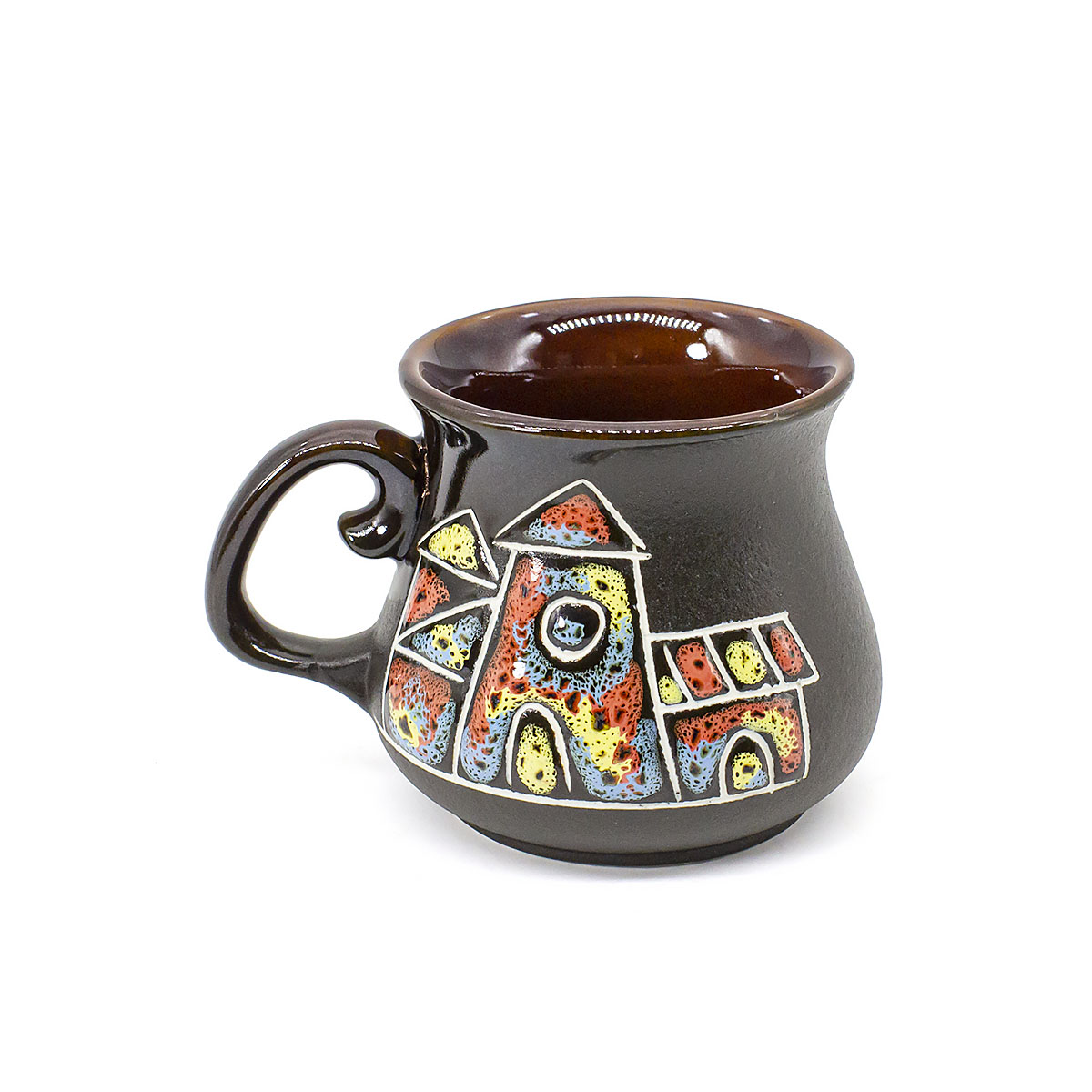 Чашка
Тарелка
Из одного и того же вещества можно изготовить различные предметы (тела).
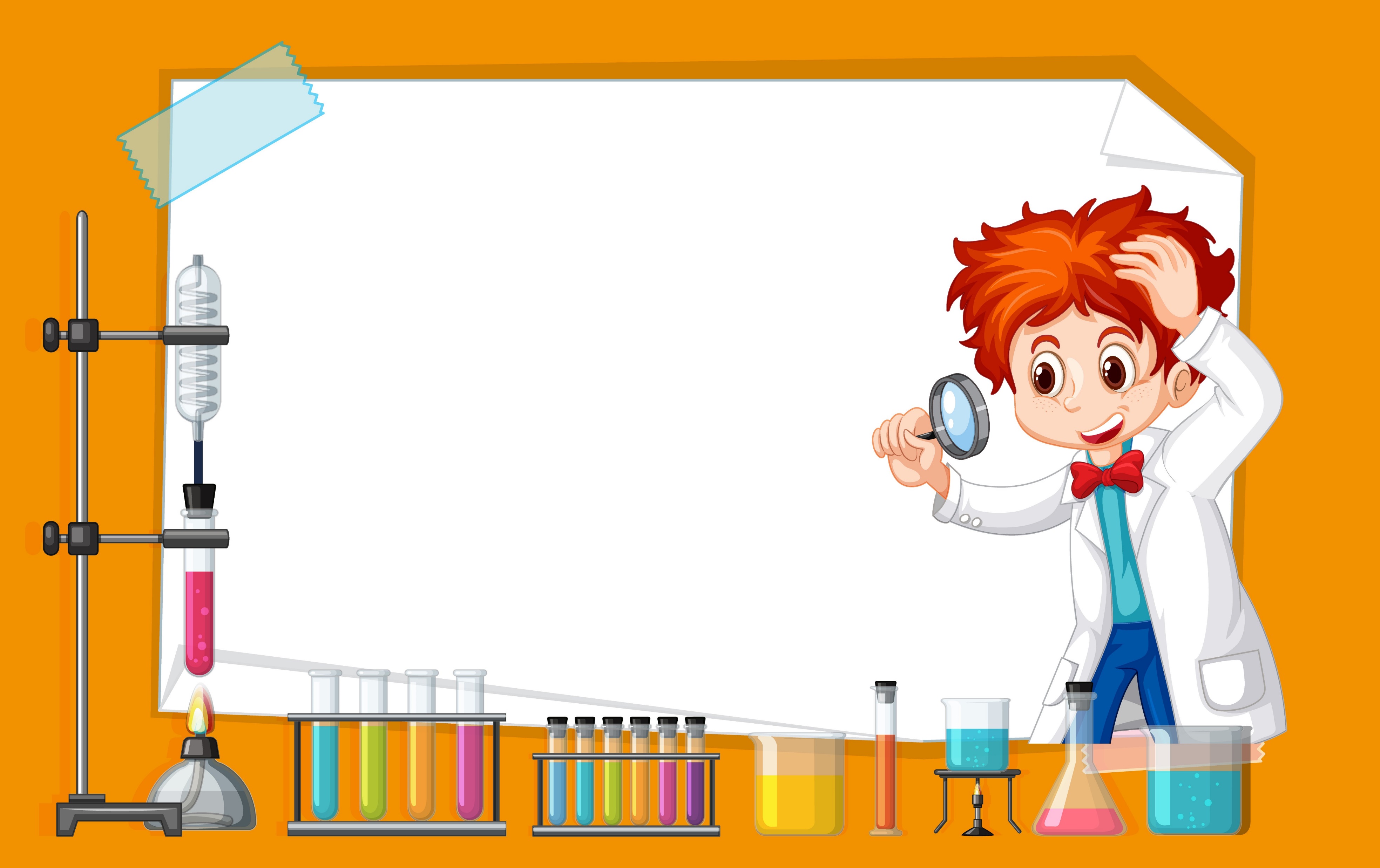 Что вы скажете об этих предметах?
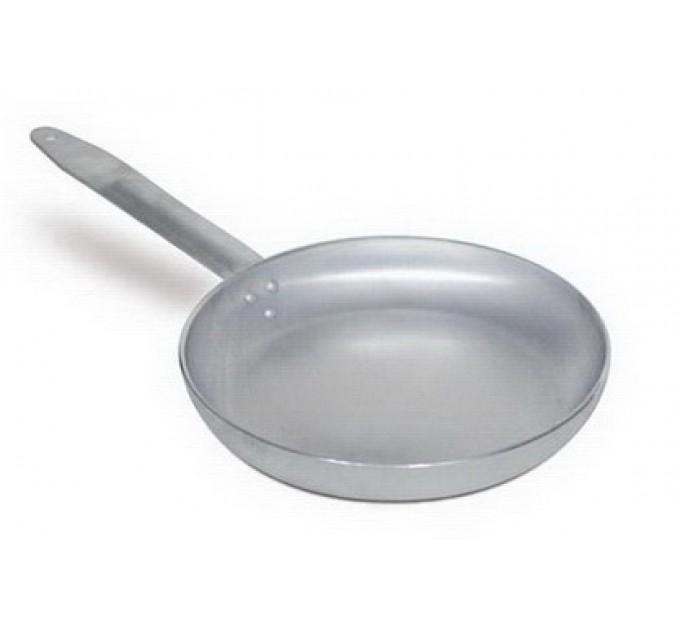 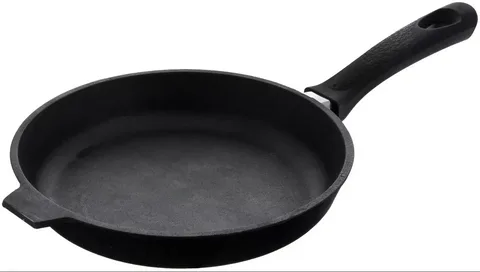 Алюминиевая  
сковорода
Чугунная сковорода
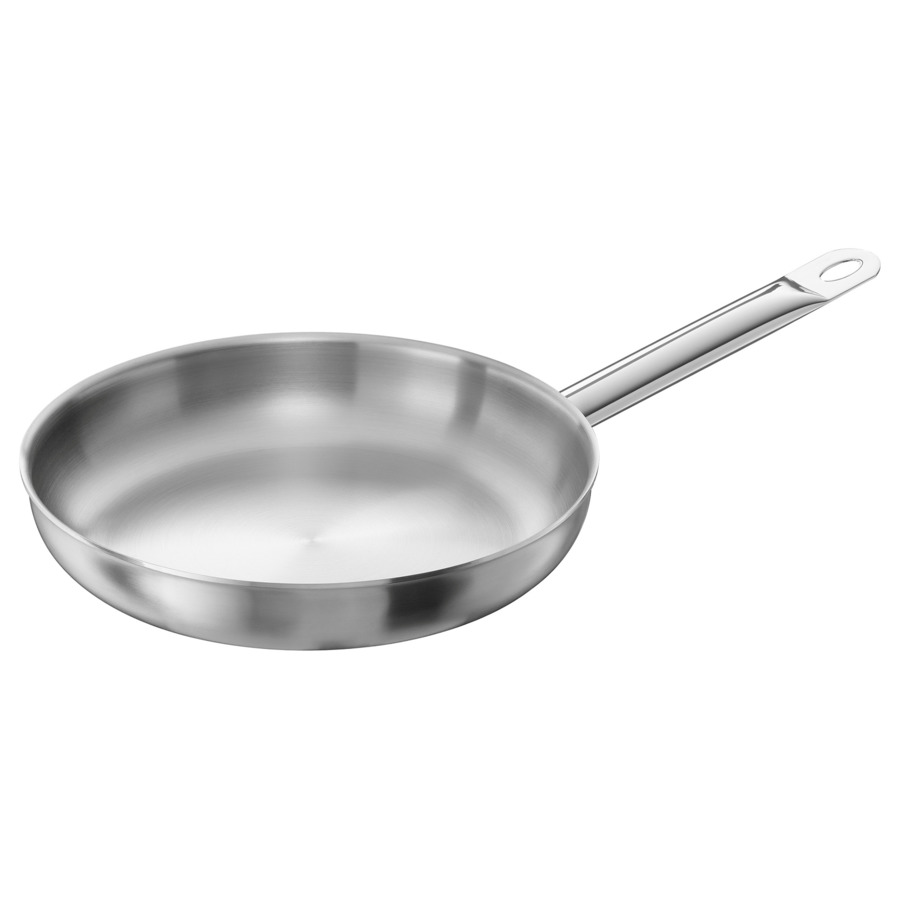 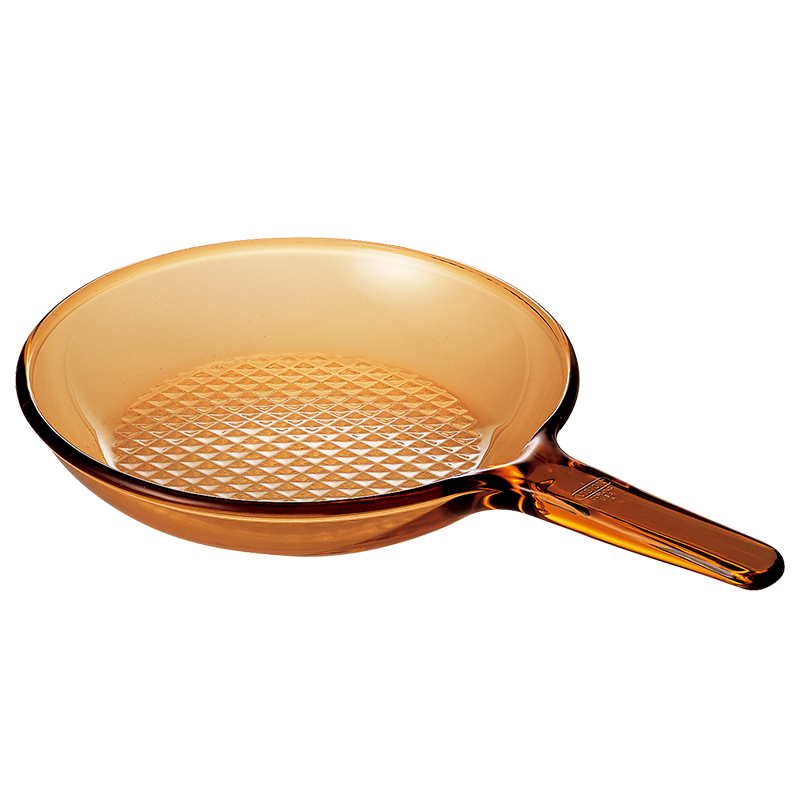 Стальная  сковорода
Стеклянная сковорода
Одни и те же предметы (тела) изготавливают из разных веществ.
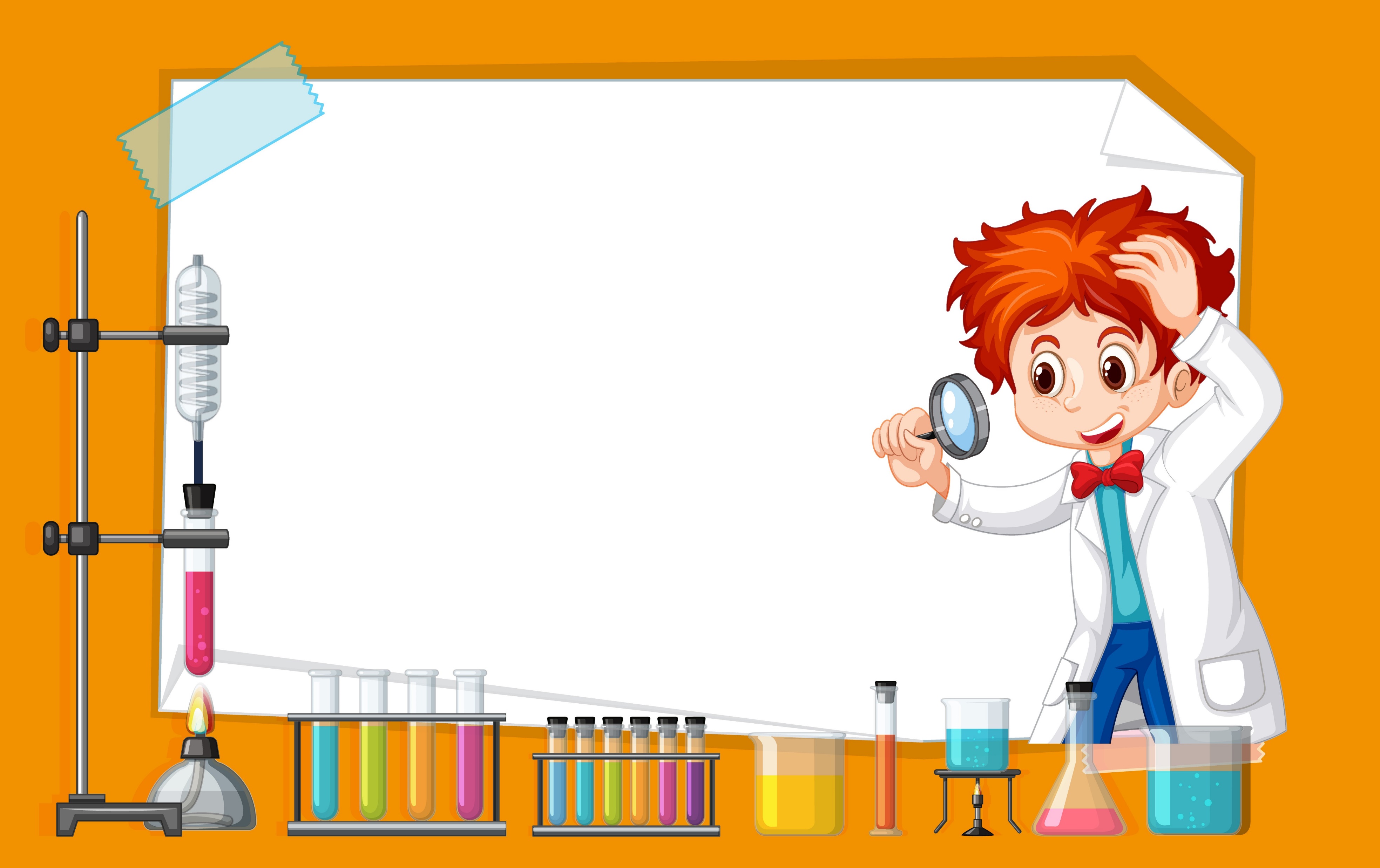 Известно более 20 000 000 веществ. Каждое вещество характеризуется определёнными свойствами.
А что же такое 
свойства веществ?
Свойства вещества— это признаки, по которым вещества отличаются друг от друга или сходны между собой.
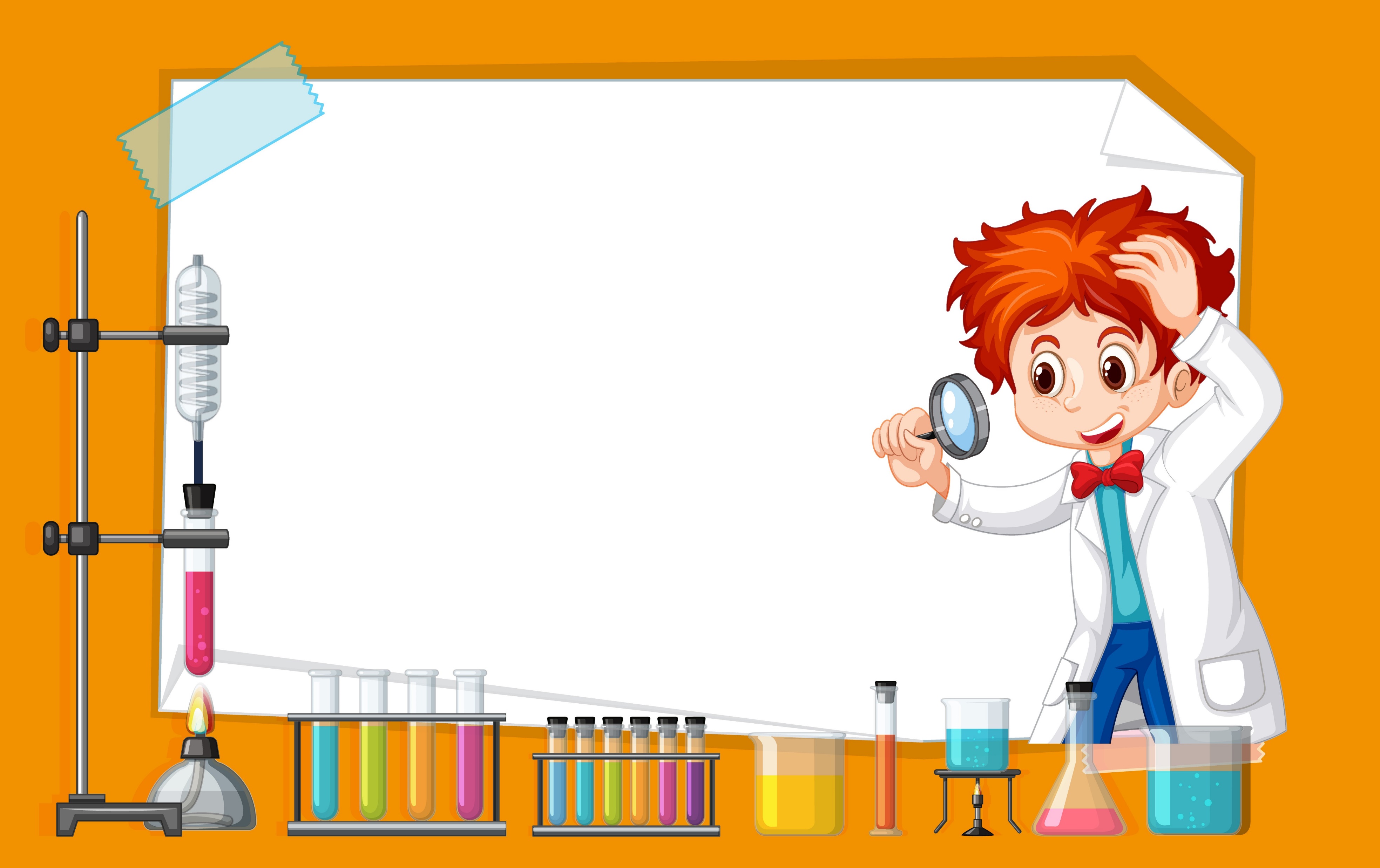 Свойства веществ
свойства, присущие веществу вне химического взаимодействия
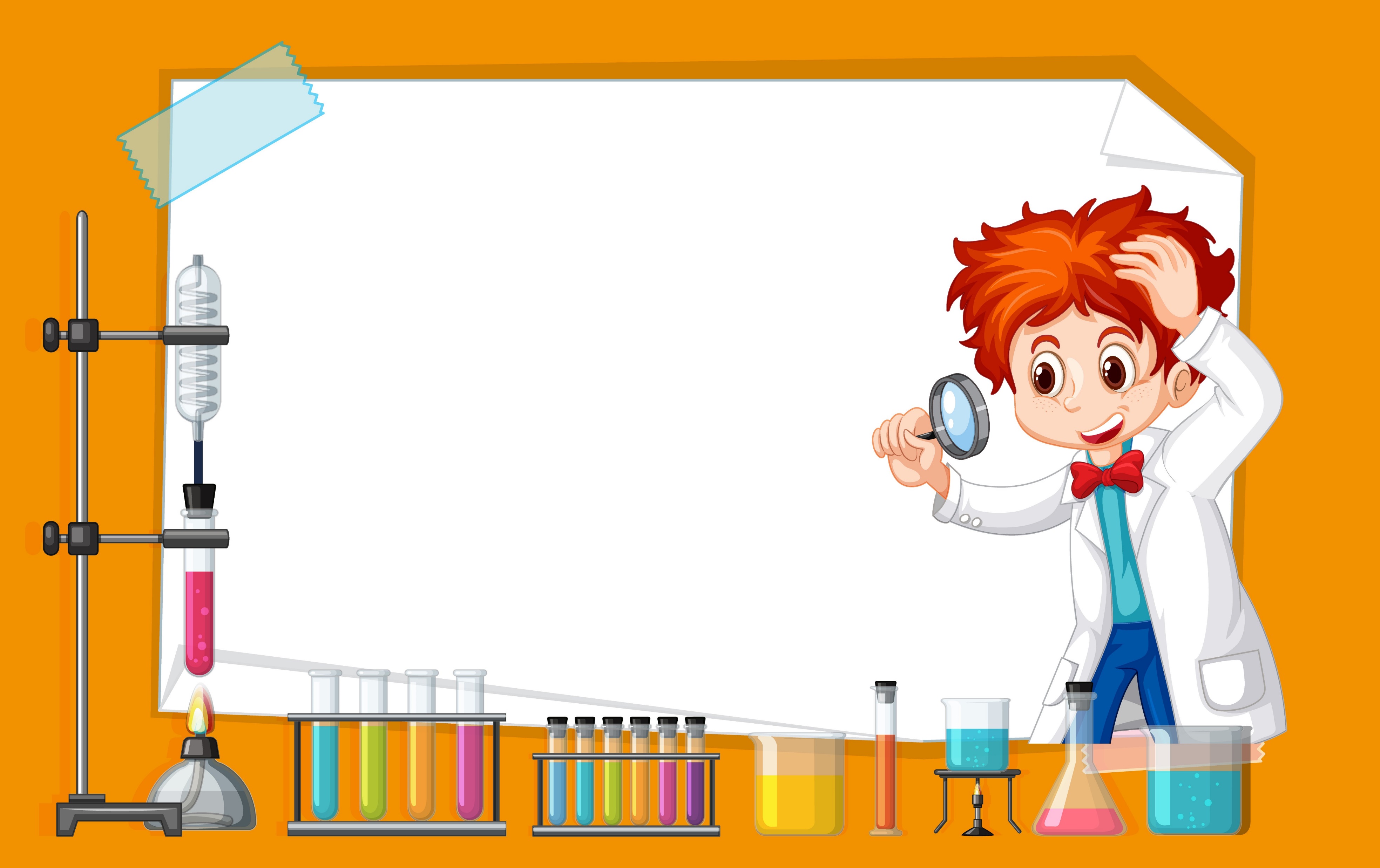 Задание
Заполните таблицу «Важнейшие физические свойства веществ»
Растворимость *- физико-химическое свойство.
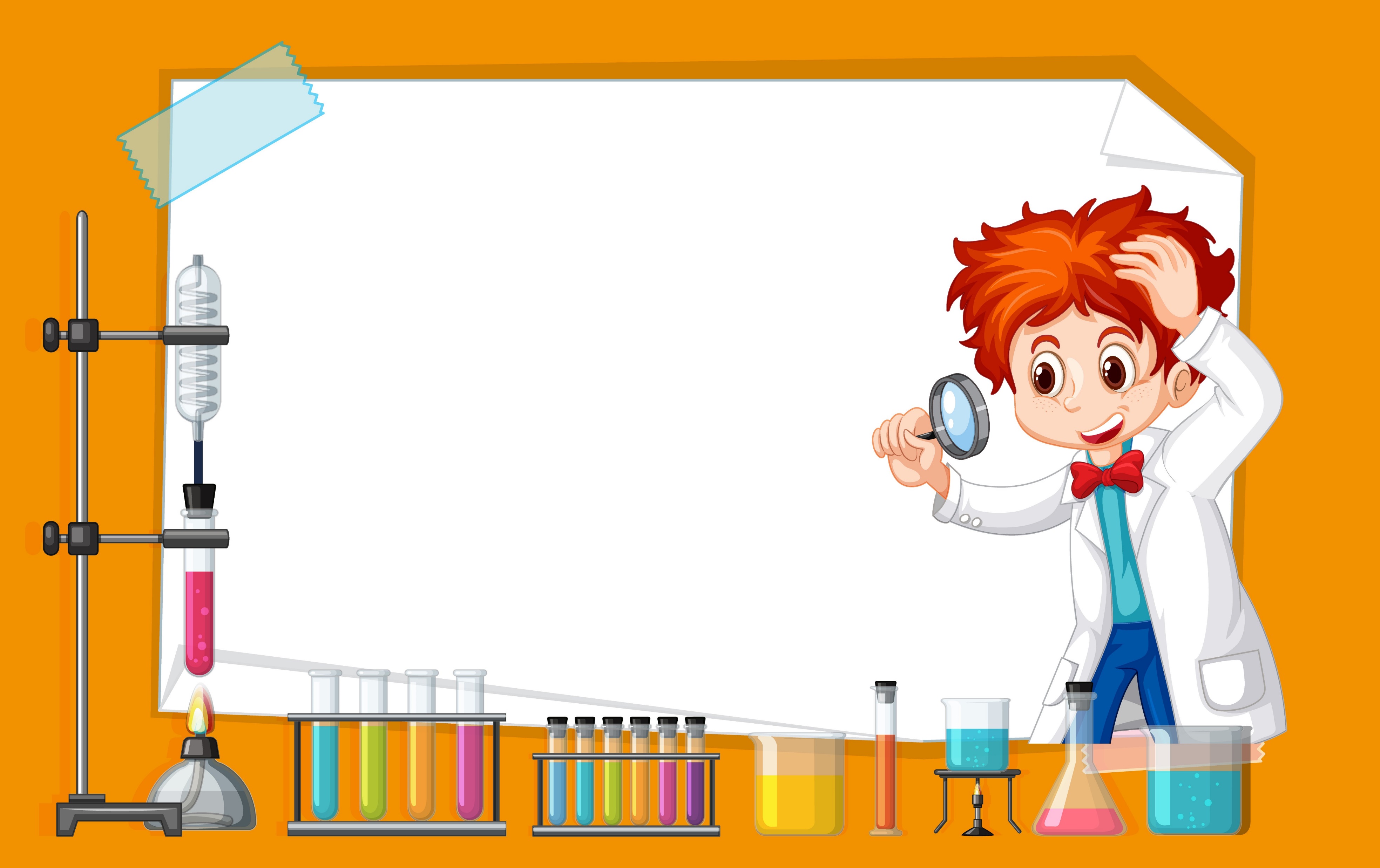 Задание
Заполните таблицу «Важнейшие физические свойства веществ»
Растворимость *- физико-химическое свойство.
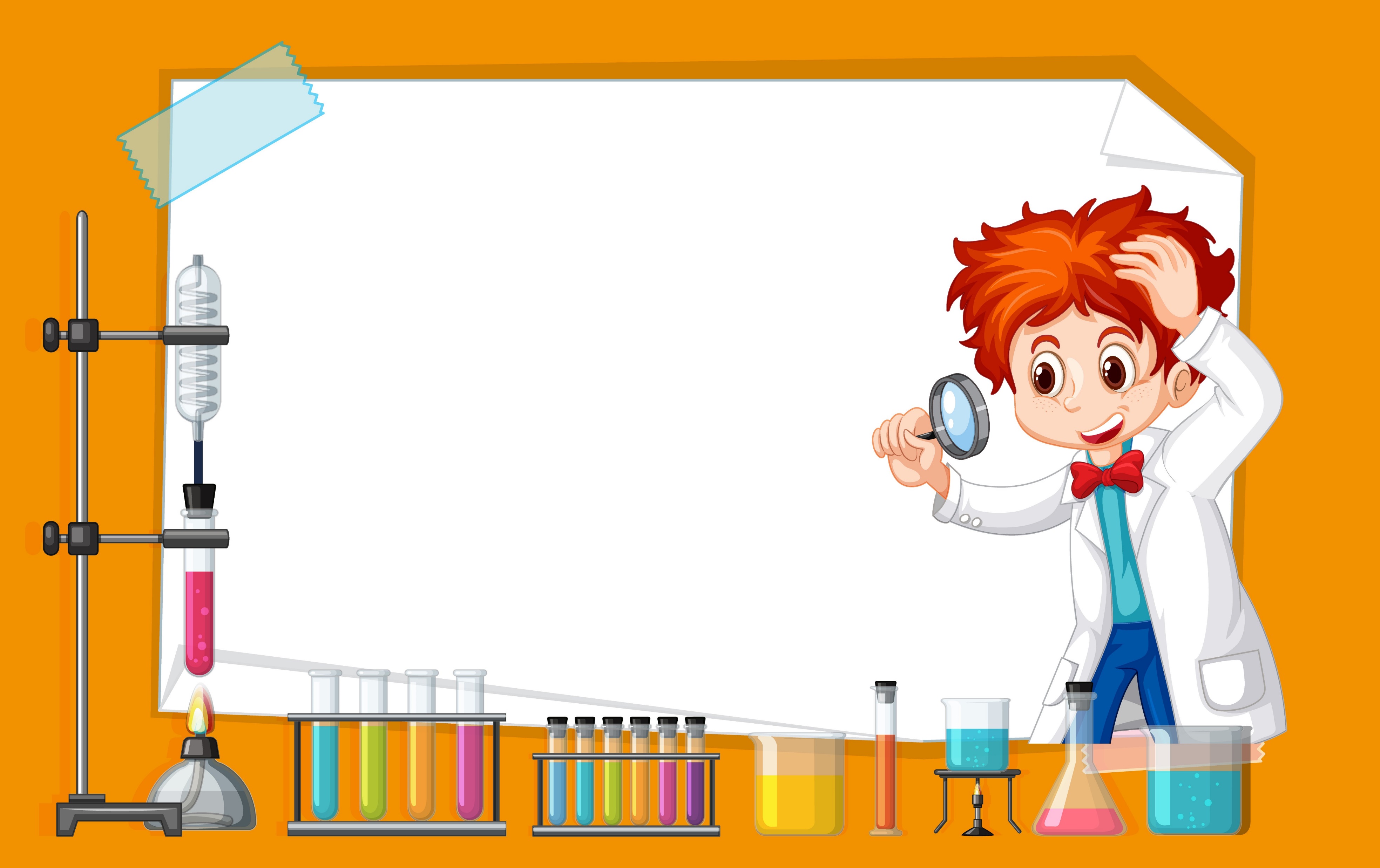 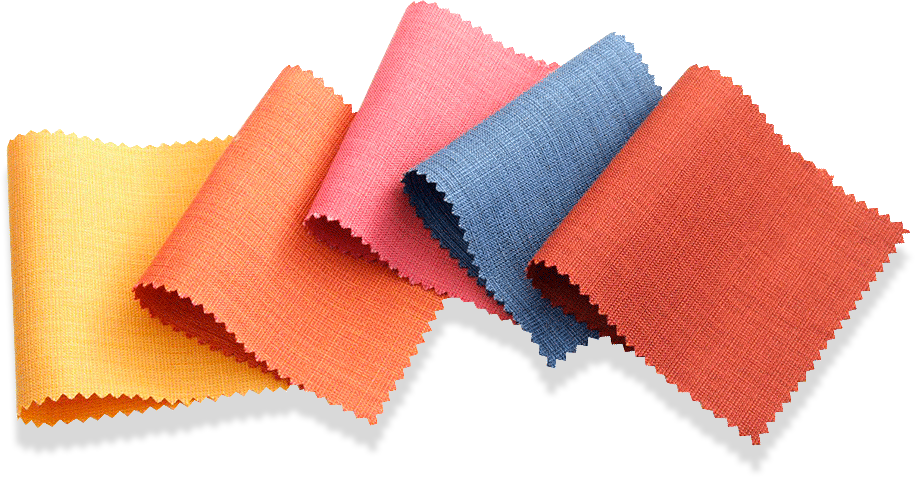 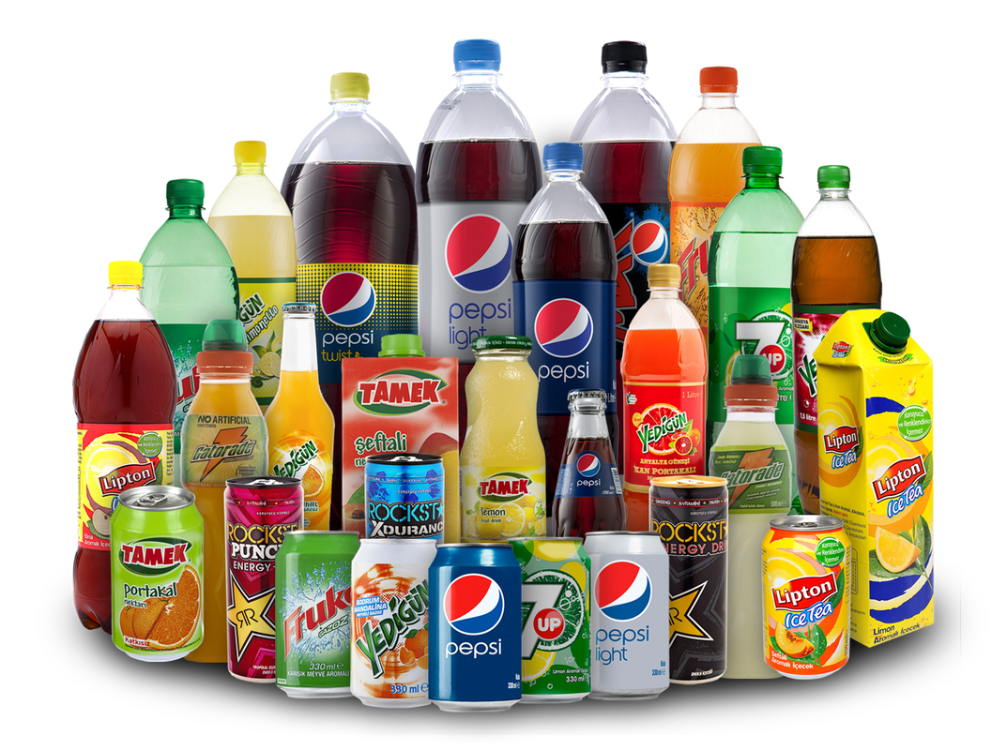 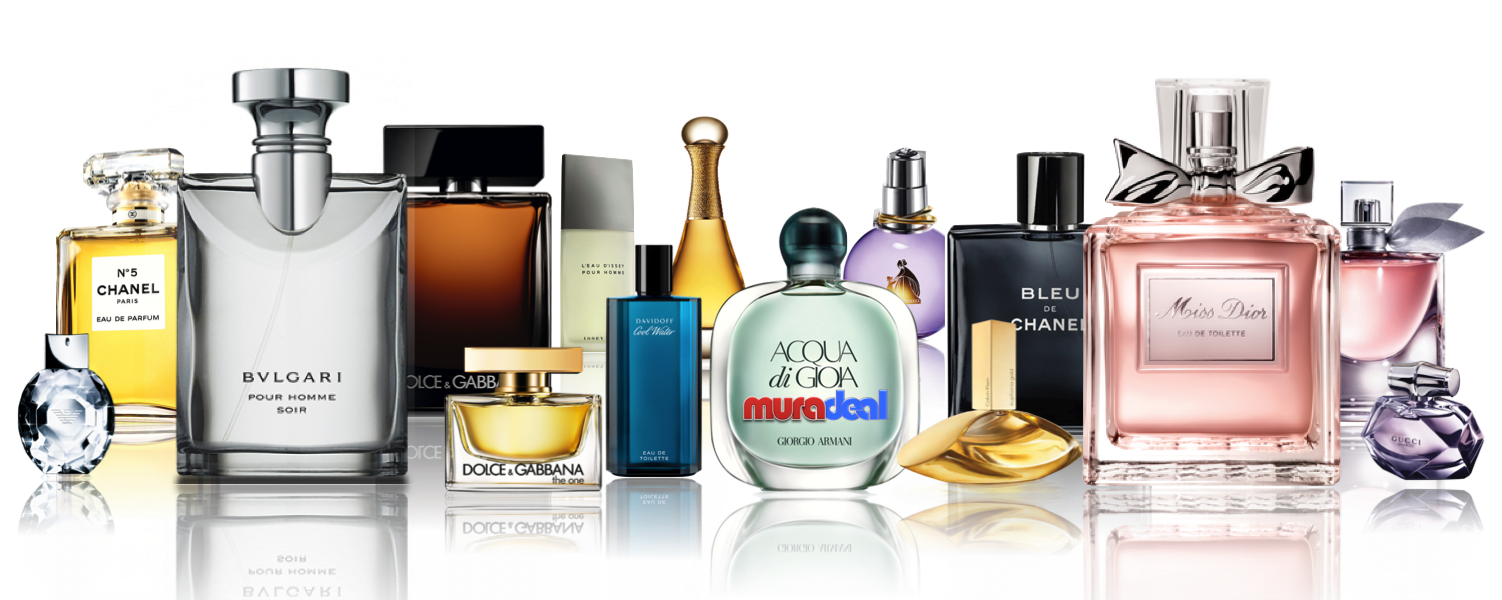 … химия – самая важная
И больше других нам нужна
Откуда у нас напитки?
Откуда посуда, еда?
 
Откуда у нас лекарства,
Косметика, мыло, духи,
Ткани, квартиры, убранство?
Всем химии обязаны мы.
 
Она интересна. Загадочна,
Но нужно ее учить,
Зачем же нужна эта химия?
Нужна она нам чтобы жить!
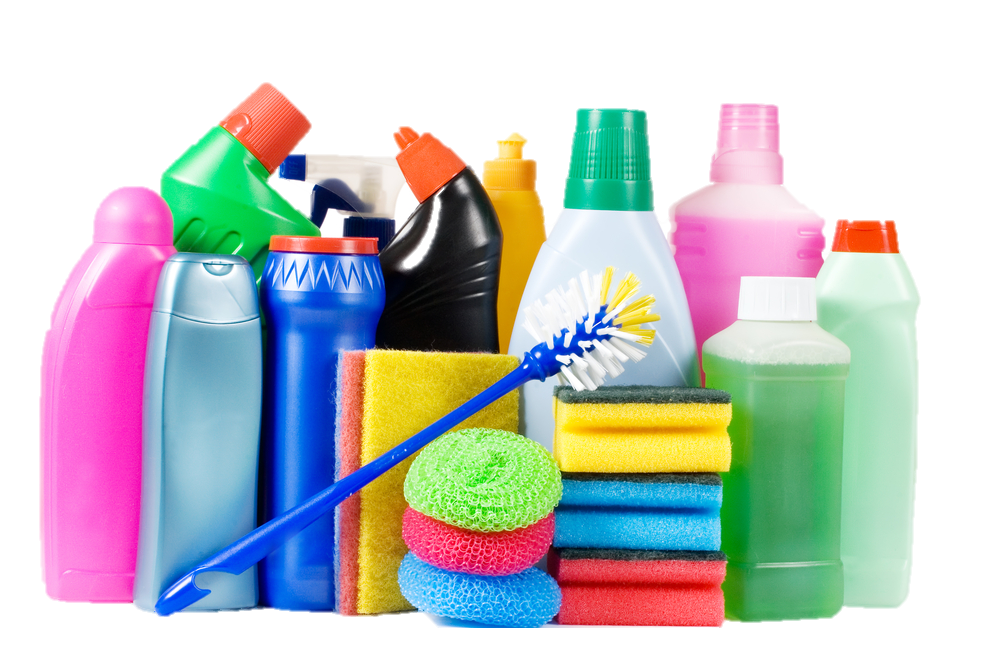 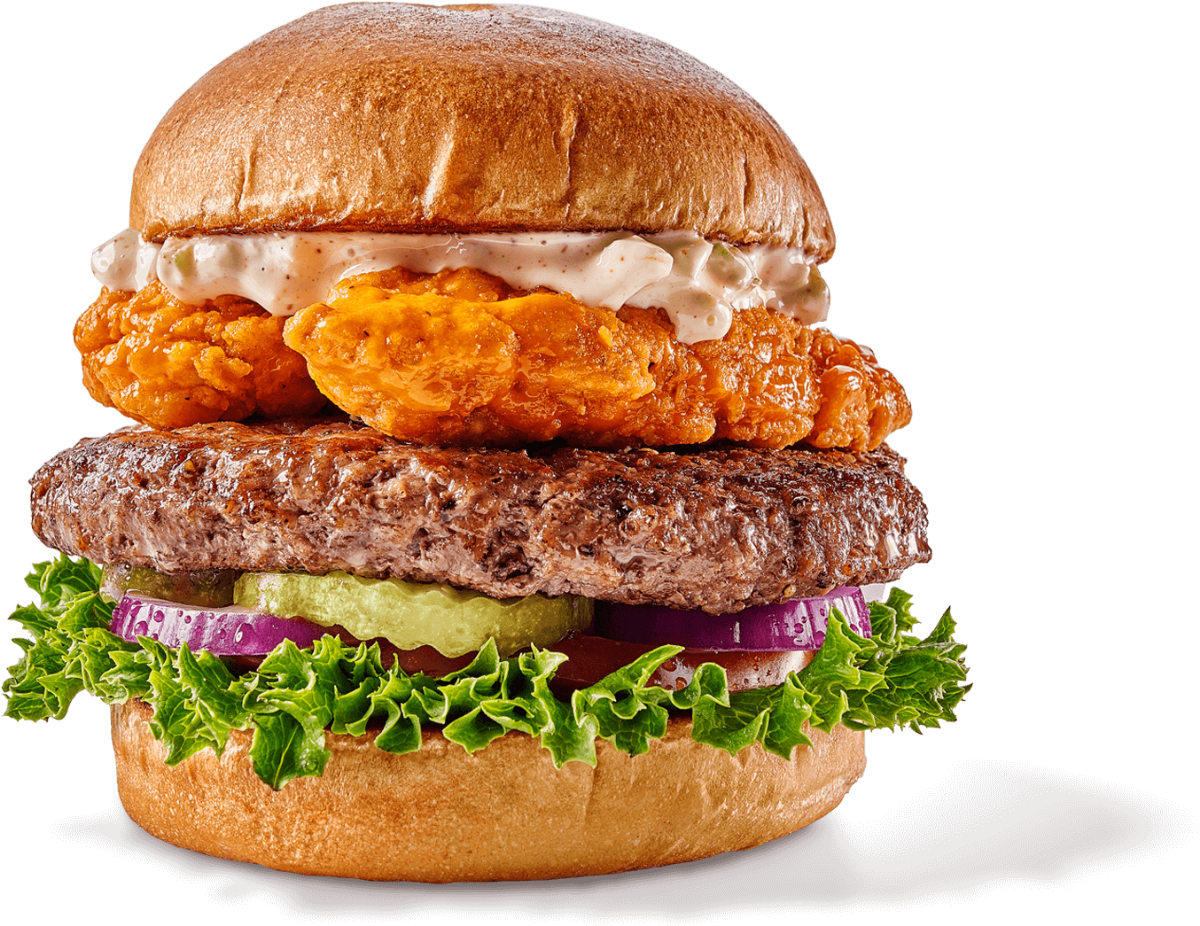 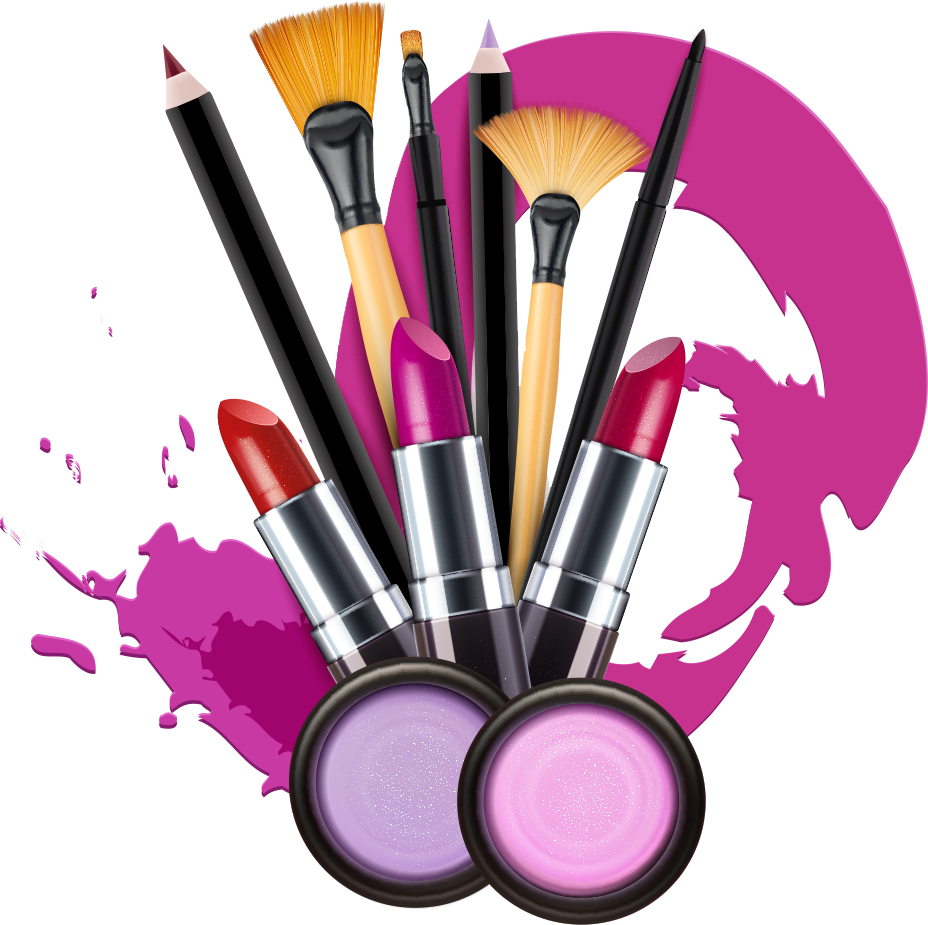 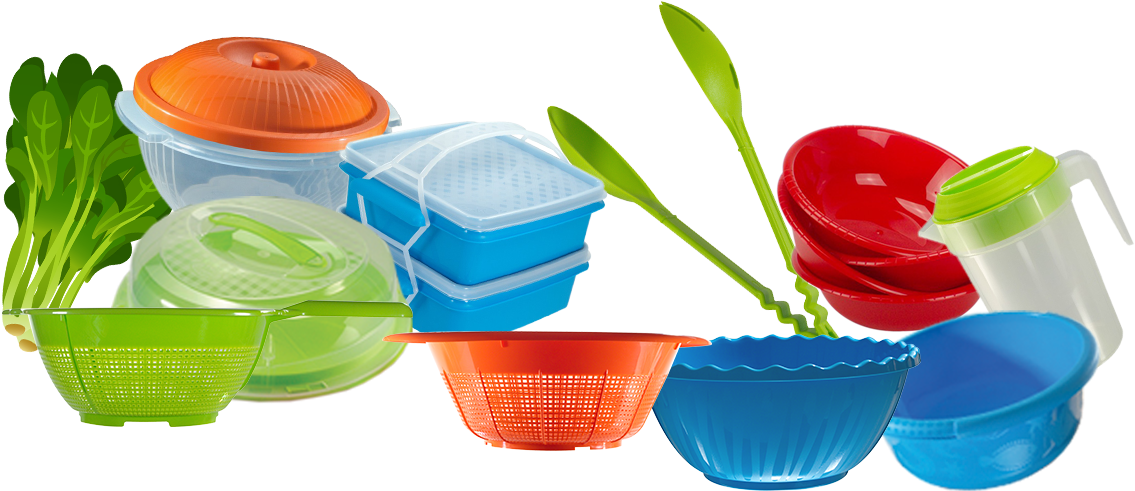 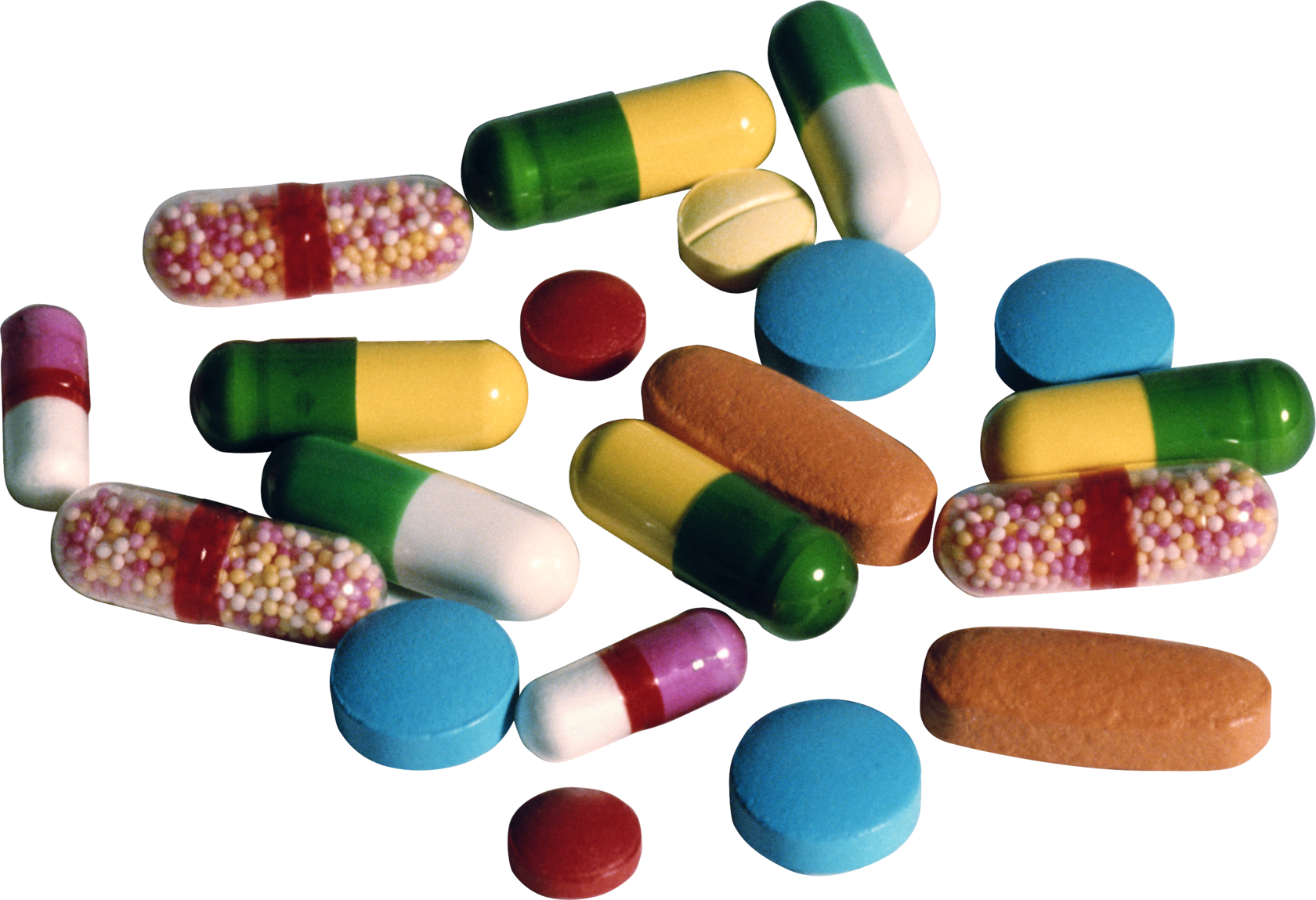 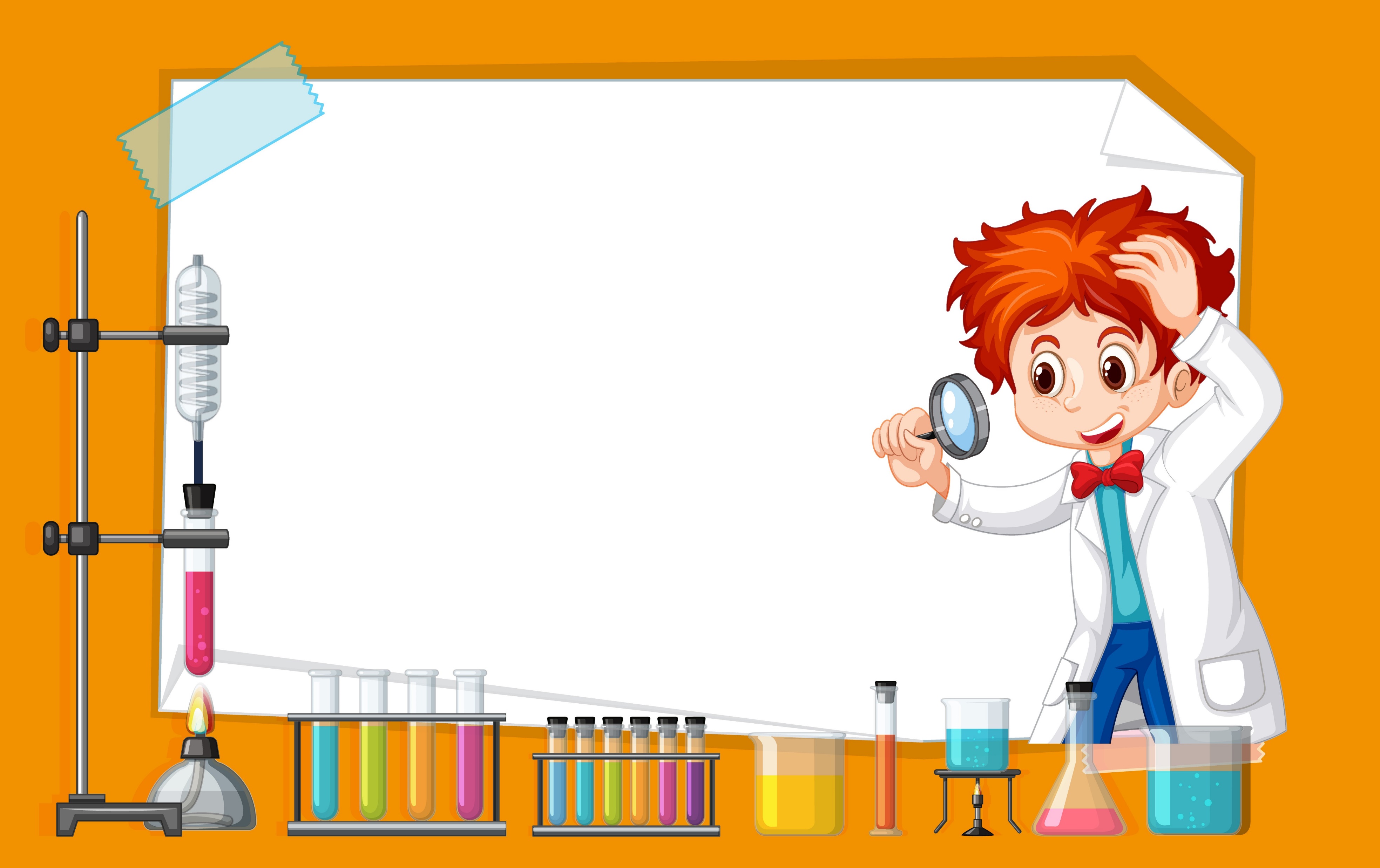 Домашнее задание
Параграф 1. 
Выучить определения основных понятий: химия, тело, вещество, свойства веществ. 
Составить  схему, иллюстрирующую значение химии.
Выполнить письменно вопрос 4 стр. 7.
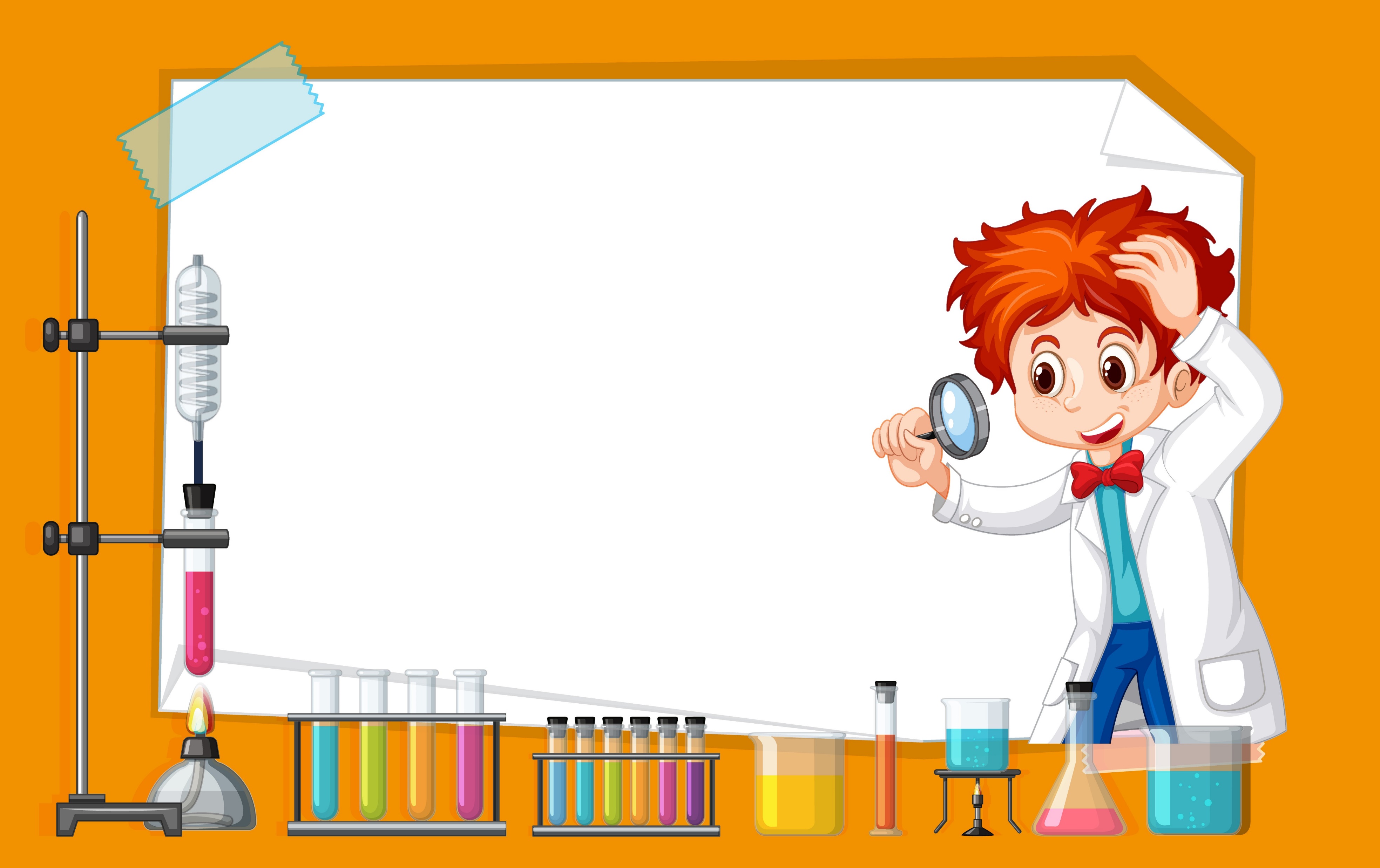 Рефлексия
Составить синквейн со словом «ХИМИЯ».
Правила составления синквейна
Имя существительное
1 строка
2 строка
Имя прилагательное
Имя прилагательное
3 строка
Глагол
Глагол
Глагол
Предложение, показывающее отношение к теме
4 строка
5 строка
Слово, связанное с первым, ассоциация
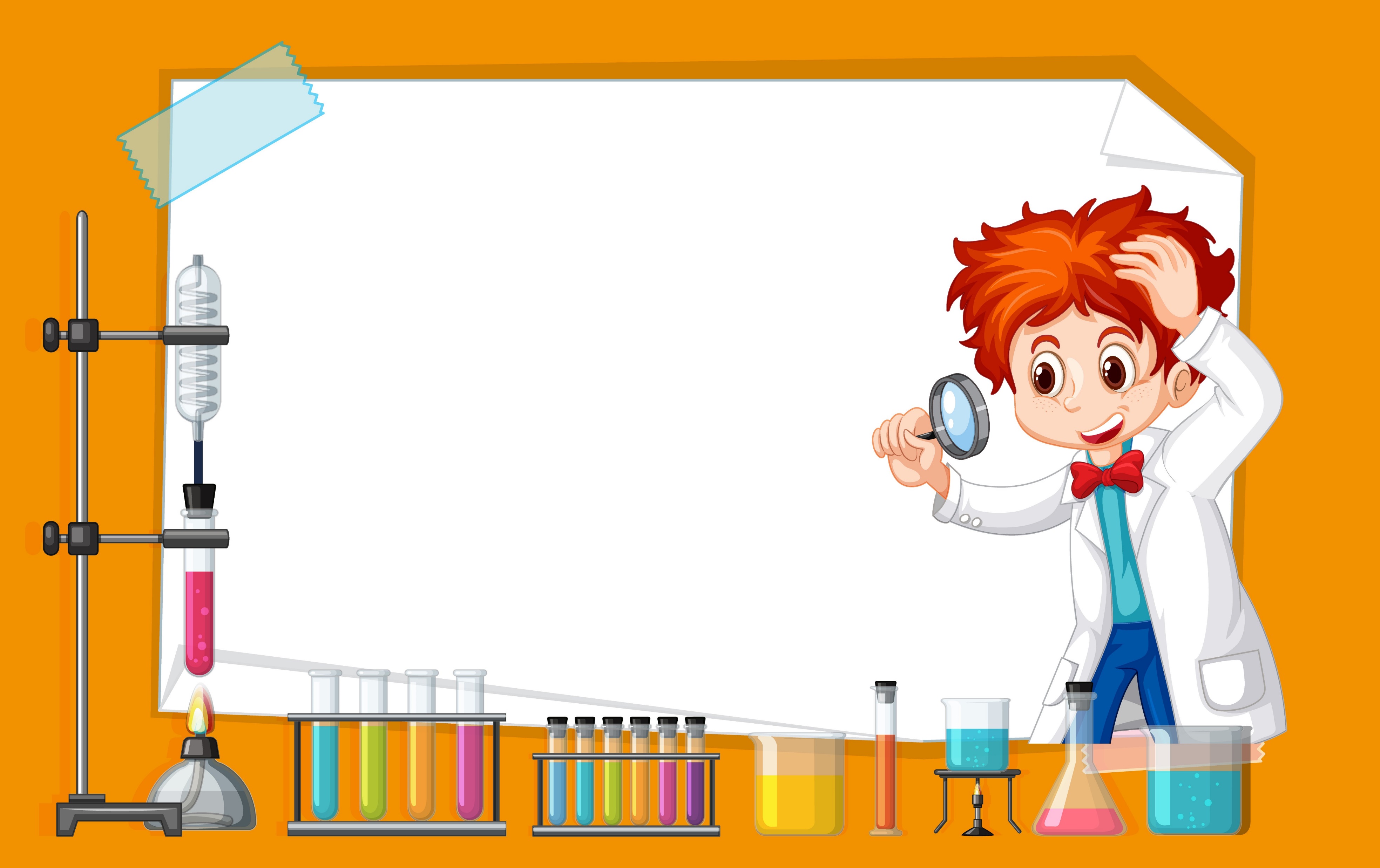 Рефлексия
Пример синквейна
Вещество
1 строка
Простое
Сложное
2 строка
3 строка
Дополняет
Образует
Содержит
4 строка
Меняет свои состояния
5 строка
Материя
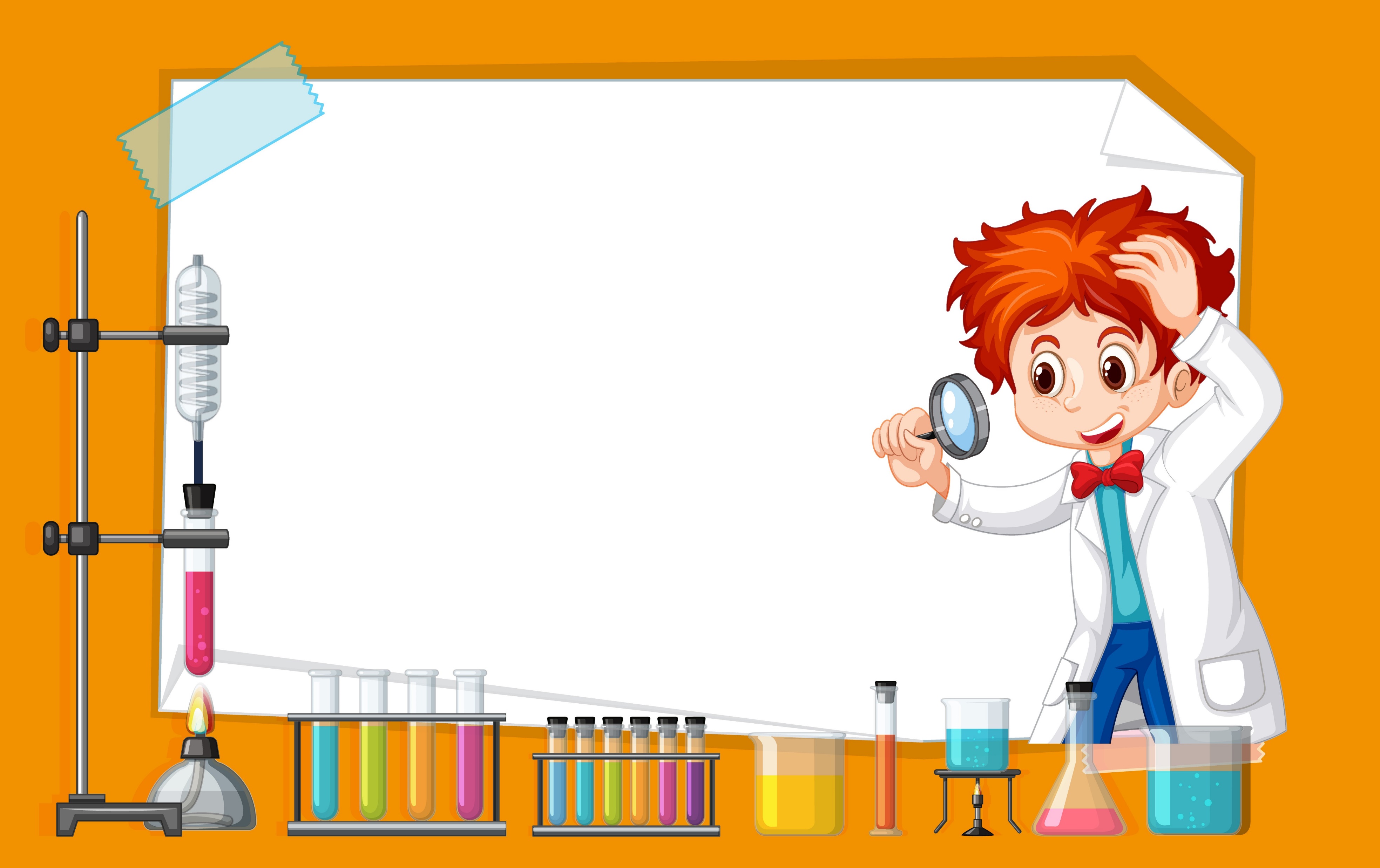 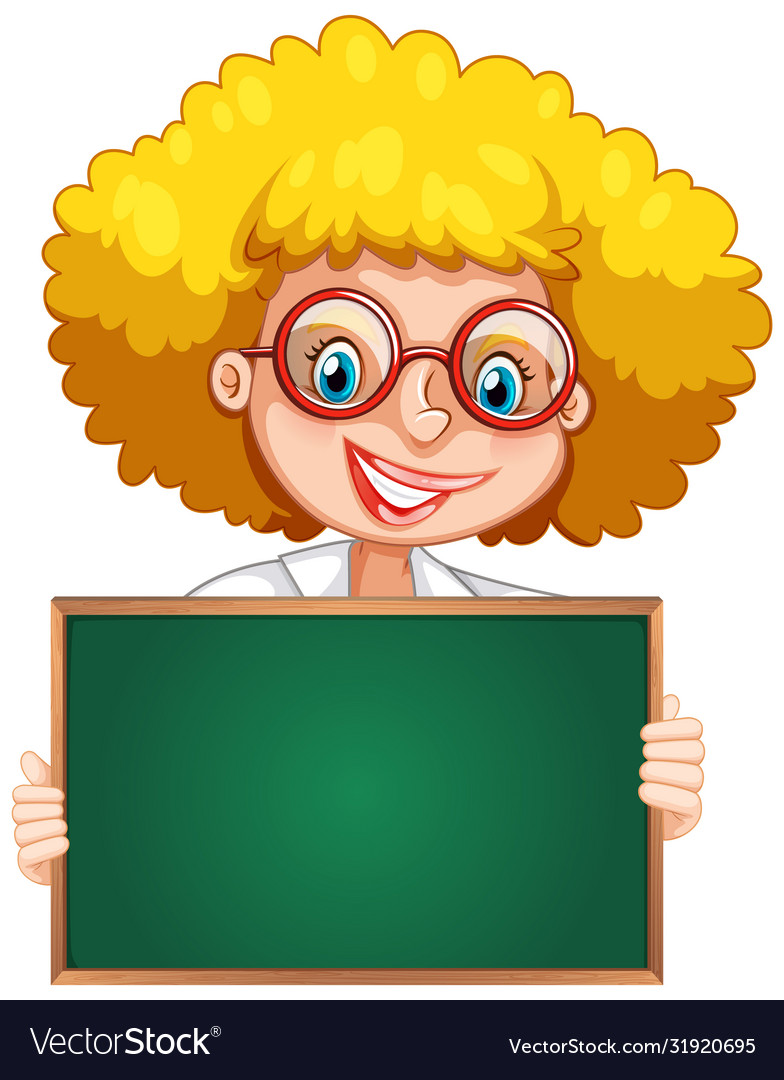 Спасибо за работу 
и внимание!